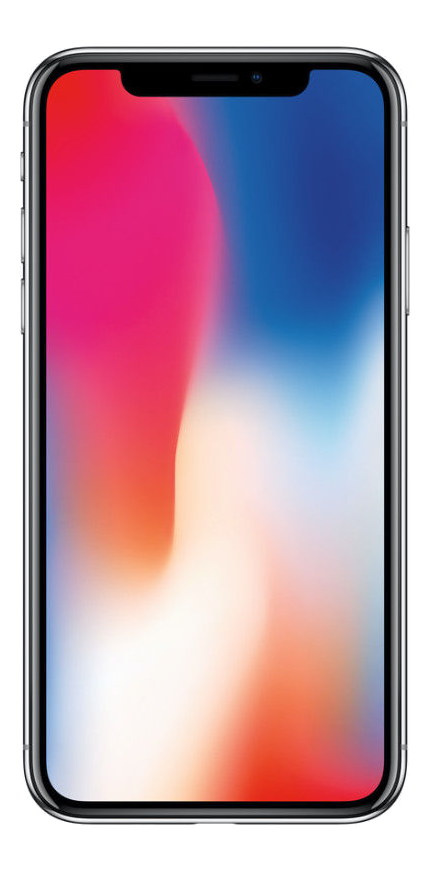 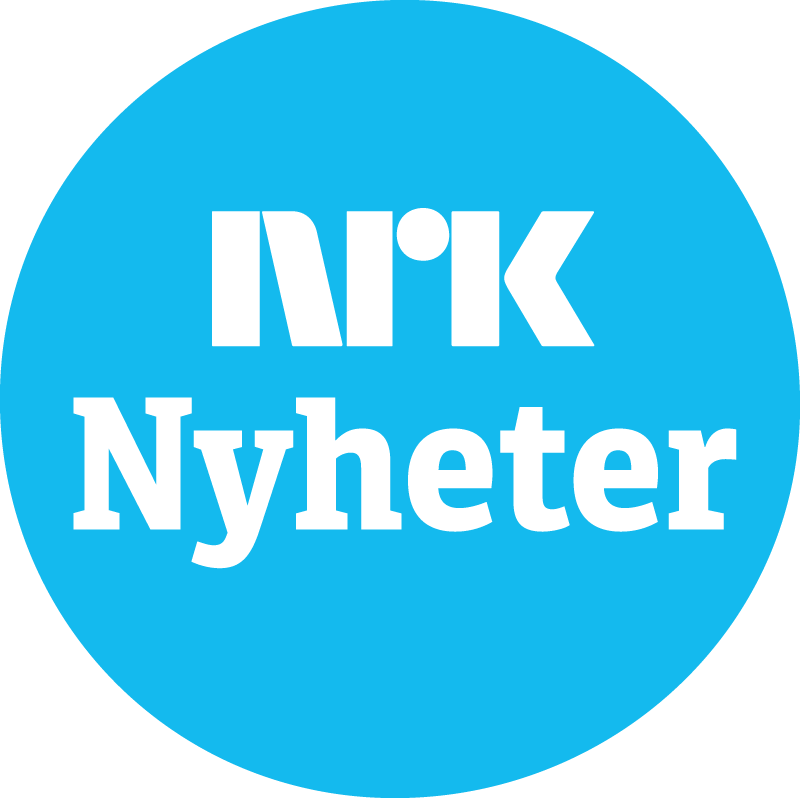 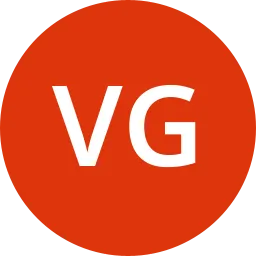 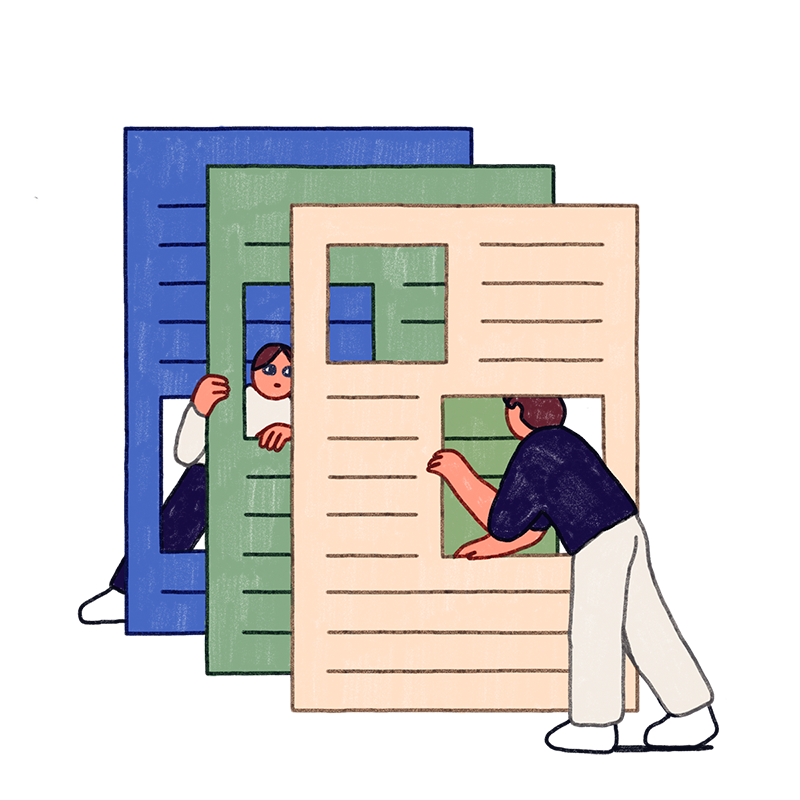 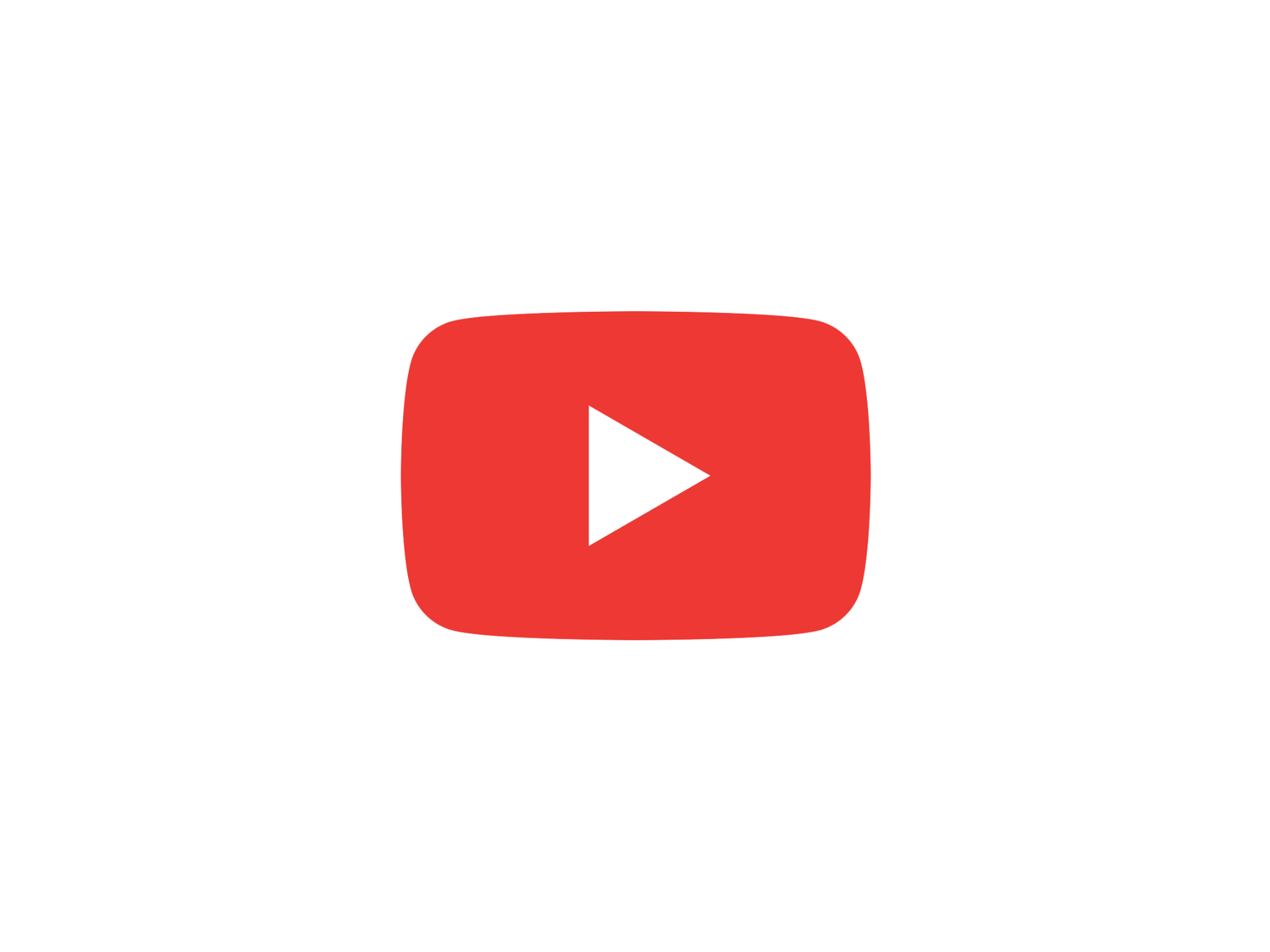 ISLAM I MEDIA OG POPULÆRKULTUR
— Kapittel 3, 25, 27 –
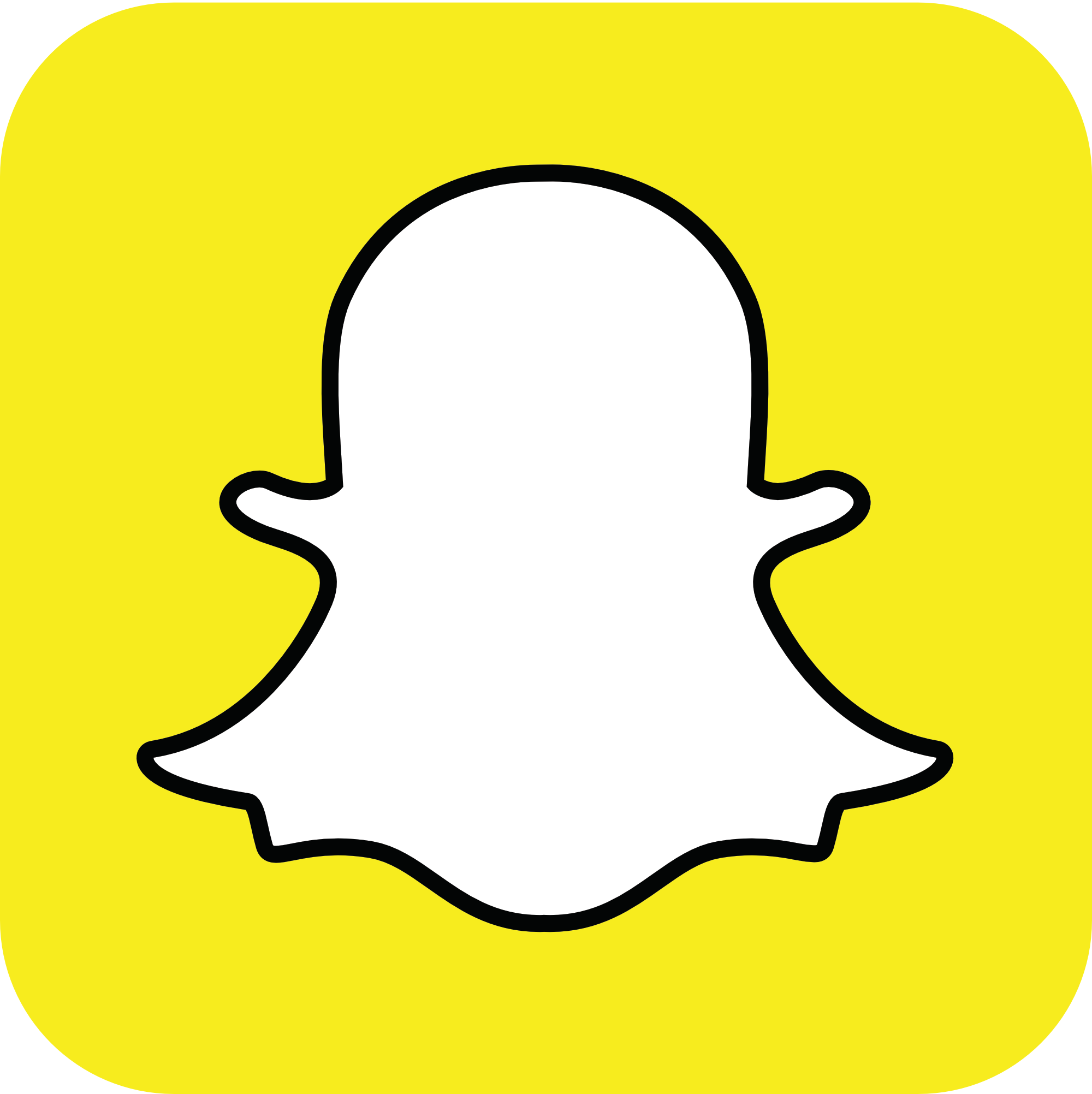 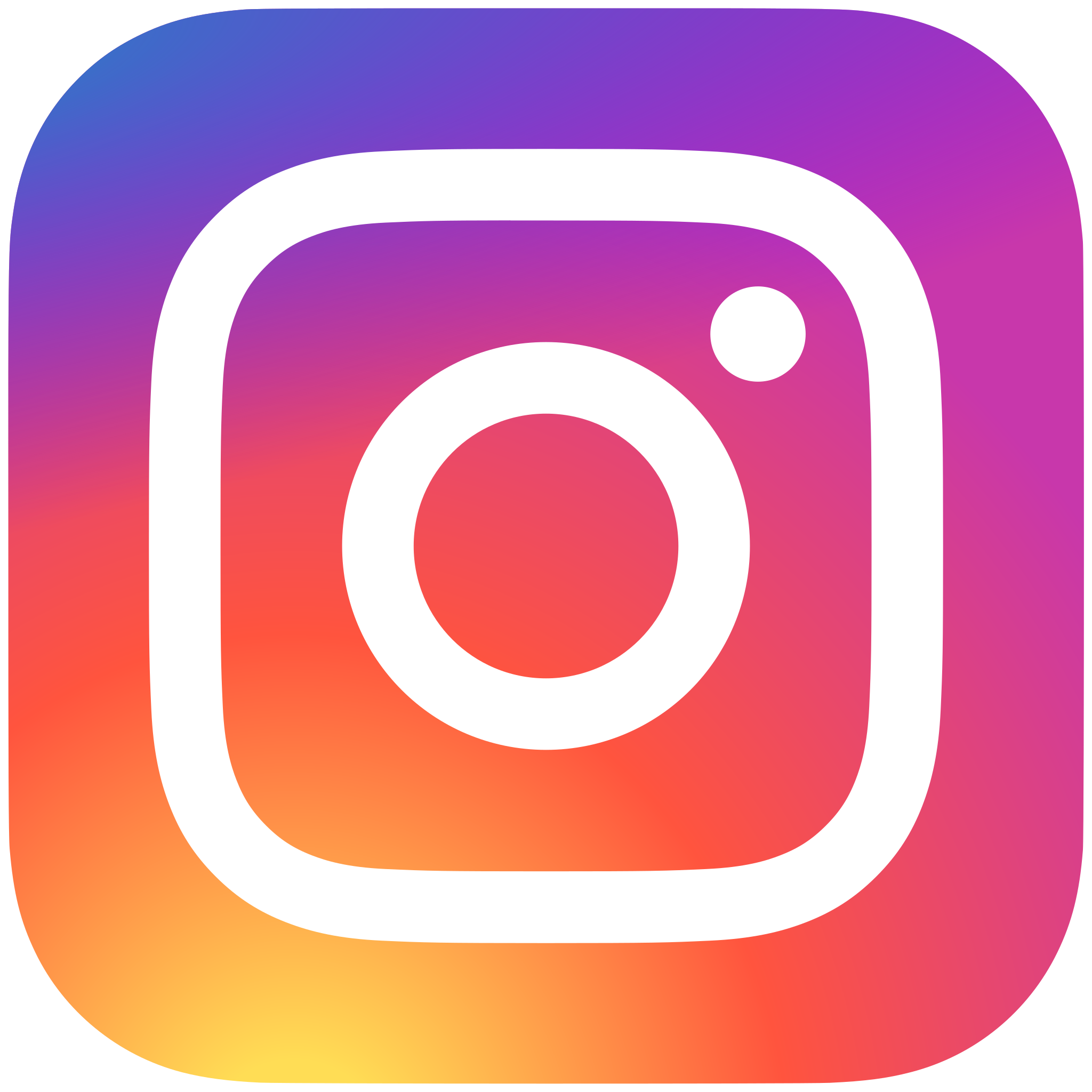 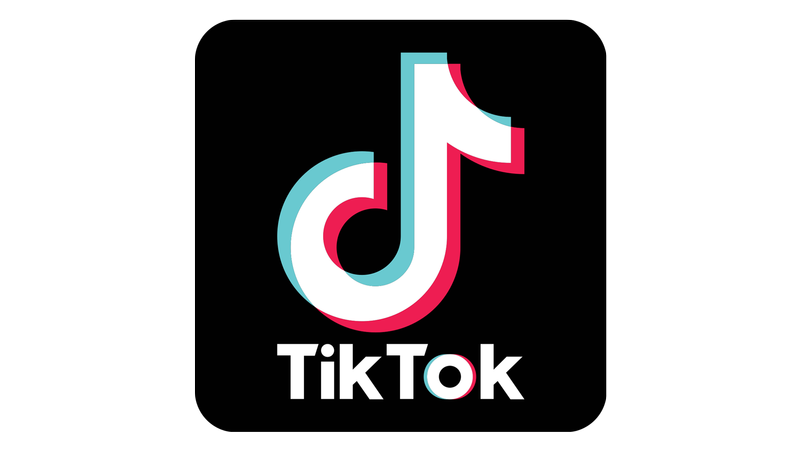 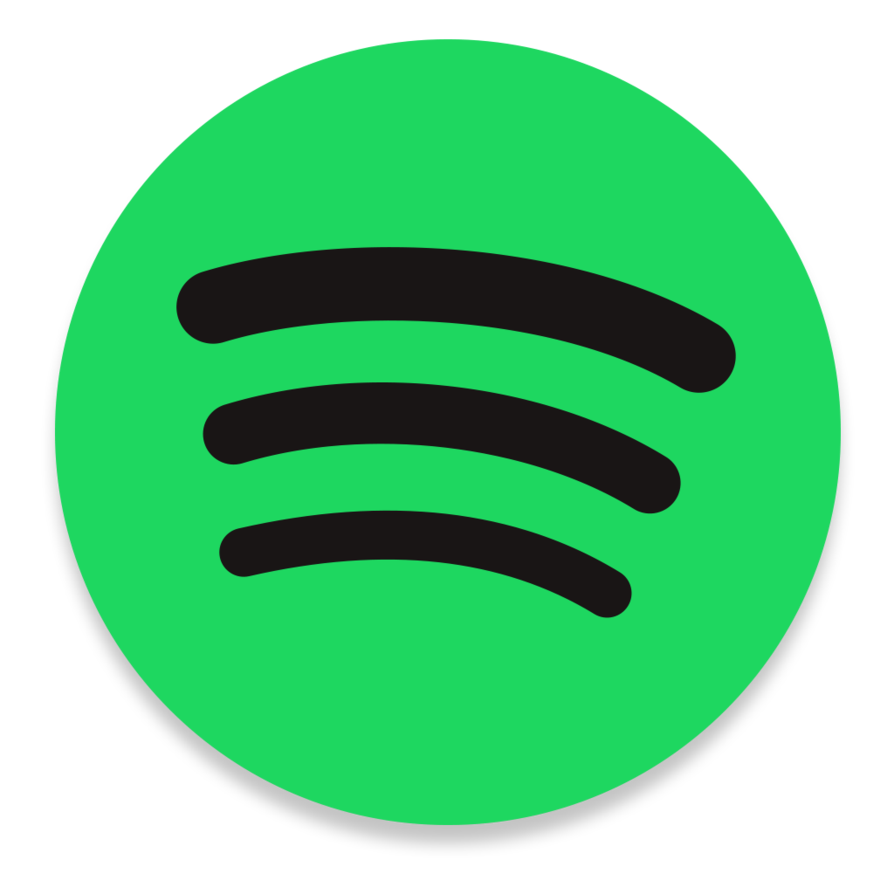 Planen fremover
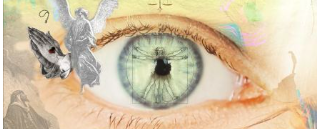 01
Islam
Diskriminering, rasisme og utenforskap
Fagbegreper
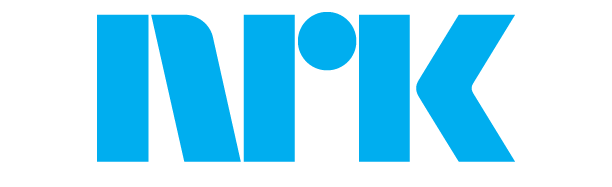 VG / NRK - Diskusjonsoppgaver - “Den islamske elefanten” Karpe
Hva er kildekritikk og clickbait?
02
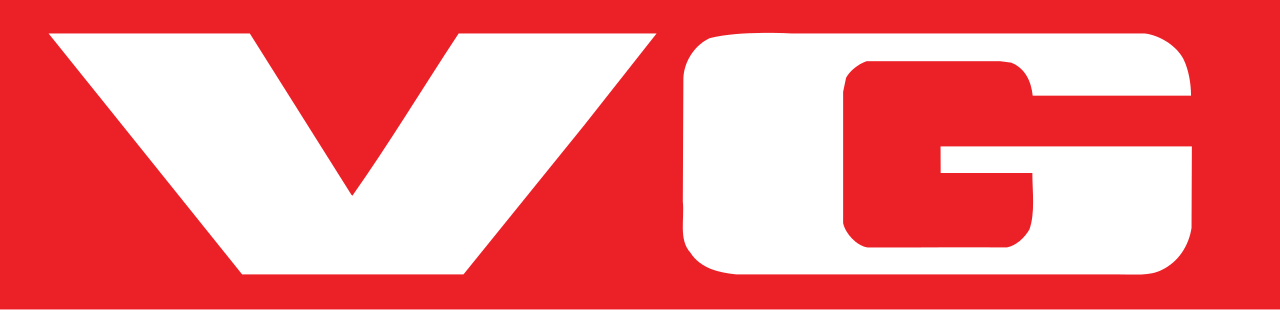 03
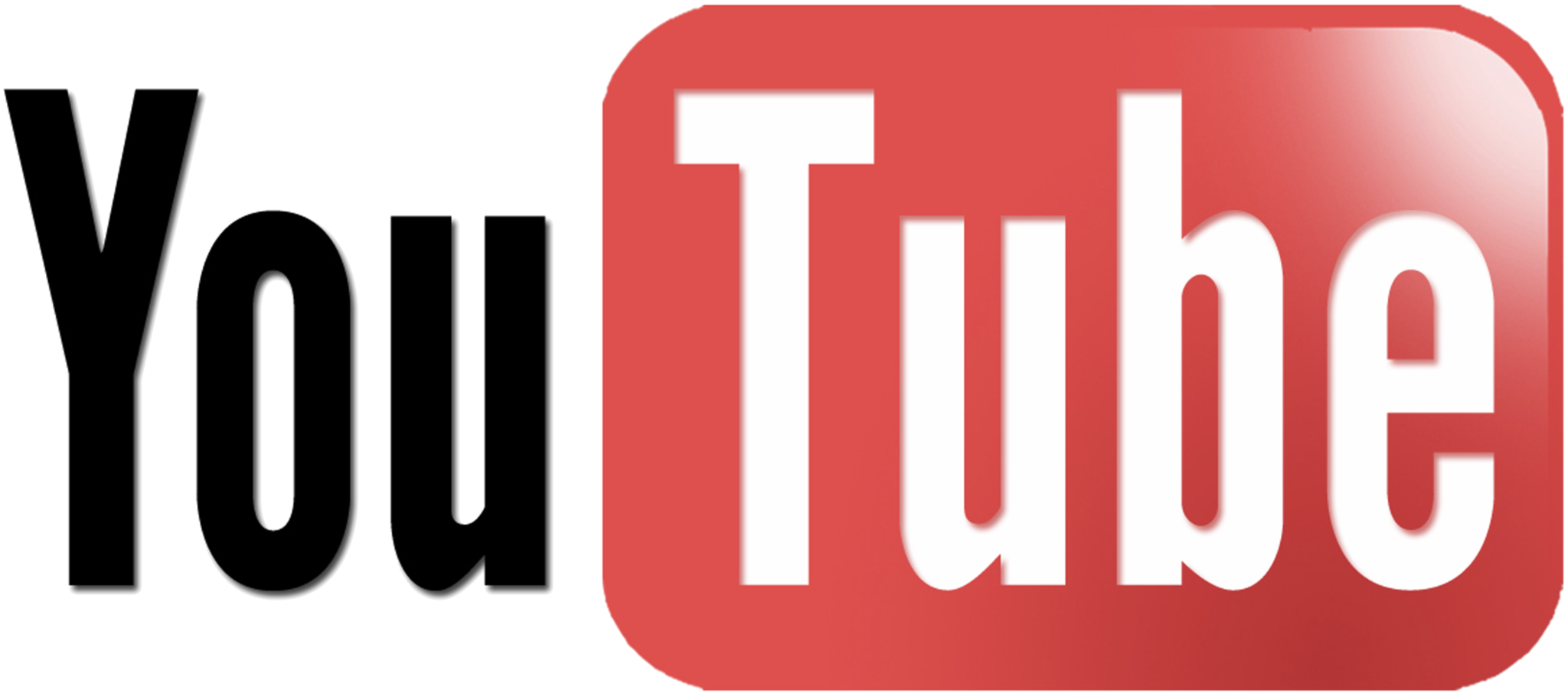 Kompetansemål
gjøre rede for og analysere religion og livssyn i et majoritets-, minoritets- og urfolksperspektiv med vekt på Sápmi/Sábme/Saepmie og Norge
Diskutere problemstillinger knyttet til gruppebaserte fordommer, rasisme og diskriminering
Gjøre rede for og drøfte aktuelle eksempler på samspillet mellom religion, livssyn og politikk
Identifisere og drøfte etiske problemstillinger i tilknytning til kommunikasjon, mellommenneskelige relasjoner og identitet
Utforske og analysere hvordan religioner og livssyn kommer til uttrykk i medier og populærkultur
Utforske andres perspektiv og håndtere uenighet og meningsbrytning
Diskriminering, utenforskap og rasisme
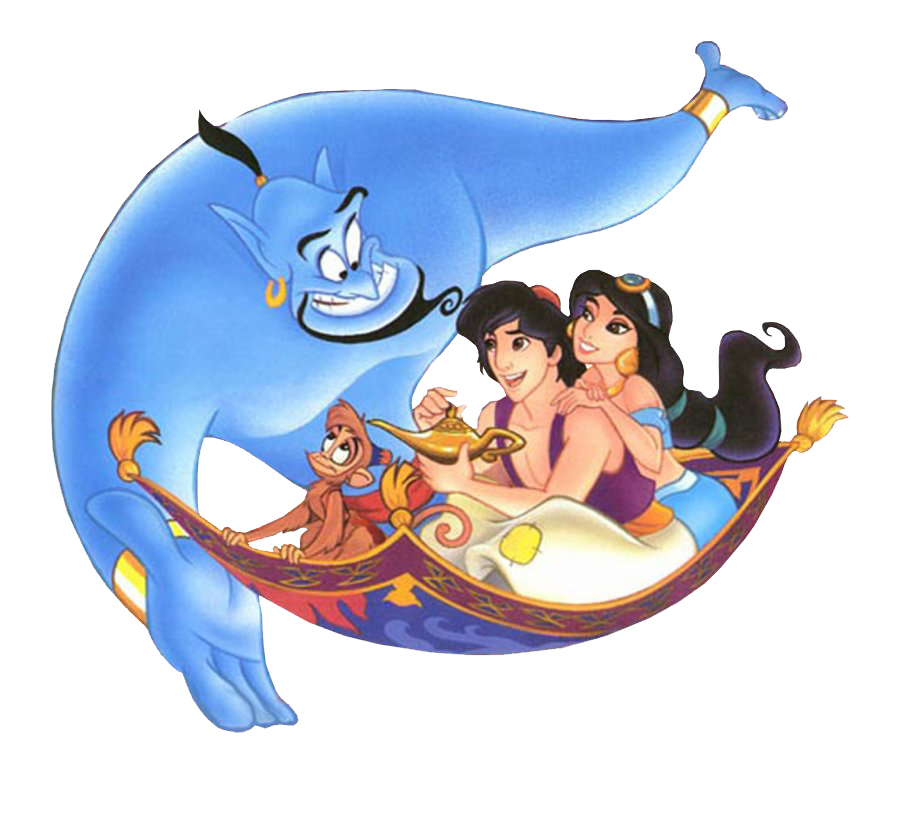 Representasjoner i Disney - Aladdin
“Jeg kommer fra et sted (...) der de kutter av deg øret om de ikke liker trynet ditt. Det er barbarisk men det er mitt hjem(meland)” (Eidhamar mfl.,s. 279).
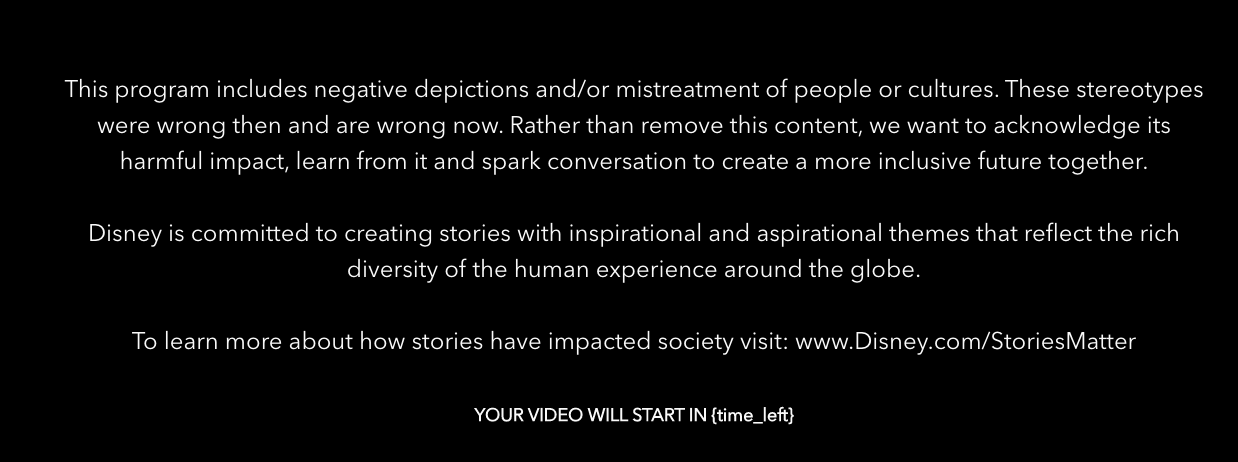 Sentrale begreper
Skriv ned definisjon av begrepene og gi eksempler
Rasisme
Stereotypier
Fordommer
Interseksjonalitet
Diskriminering
Hvite privilegier
Strukturell rasisme
Mikroaggresjoner
Utenforskap
Representasjon
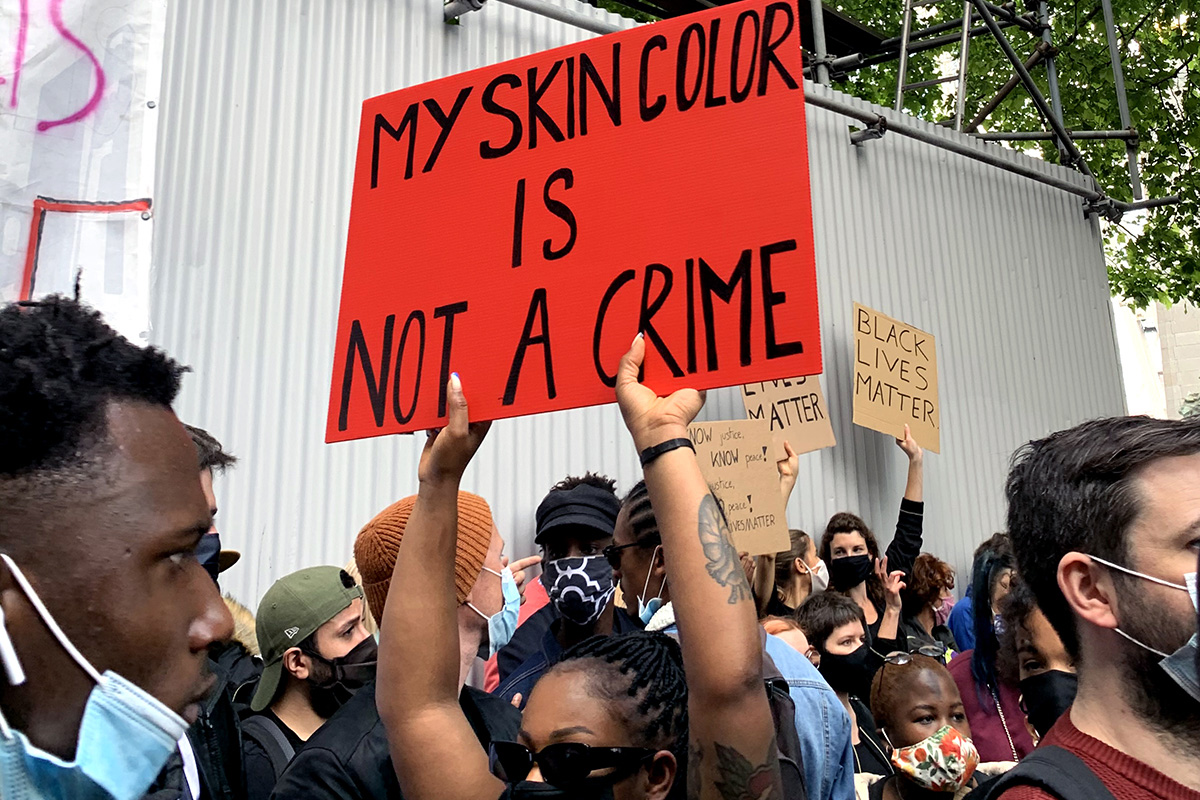 Hva er rasisme?
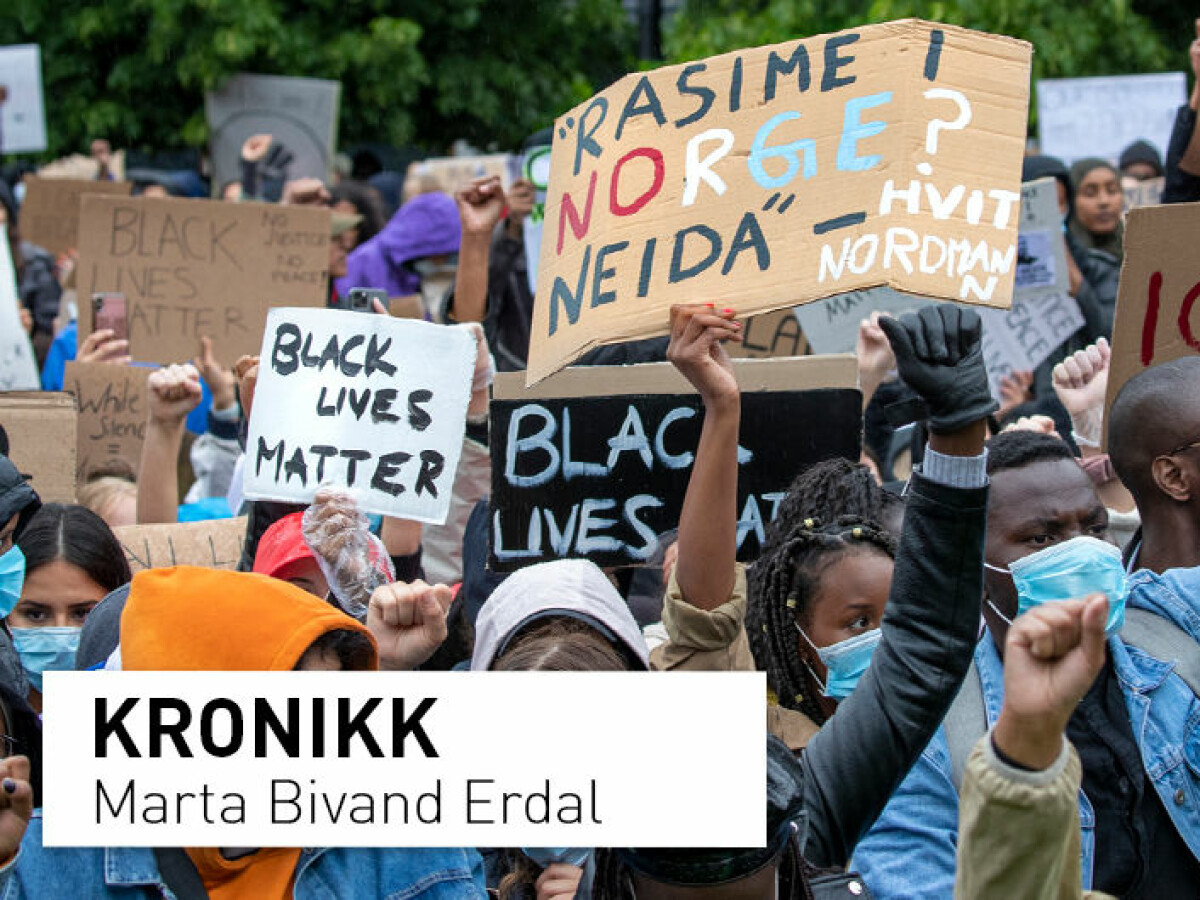 [Speaker Notes: Bilde 1: https://www.europarl.europa.eu/news/en/headlines/world/20200611STO81006/meps-condemn-racism-and-police-violence-in-debate-on-george-floyd-s-death

Bilde 2: https://forskersonen.no/innvandring-kronikk-meninger/debatten-om-strukturell-rasisme-er-langt-mer-polarisert-enn-den-behover-a-vaere/1813909]
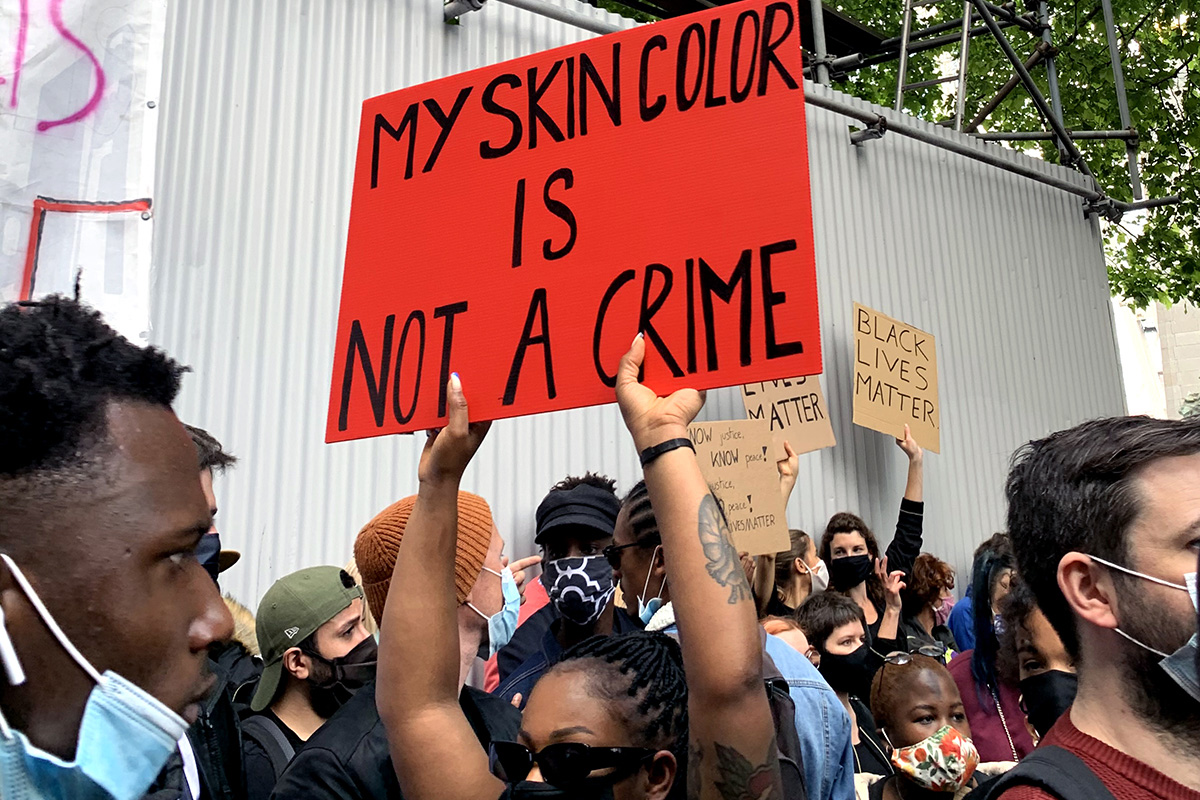 Rasisme
Rangering av mennesker der noen anses som mer verdifulle enn andre basert på deres (forestilte/reelle): opphav, hudfarge, religion, etnisitet og/eller kulturelle bakgrunn (Eidhamar mfl., s. 279)
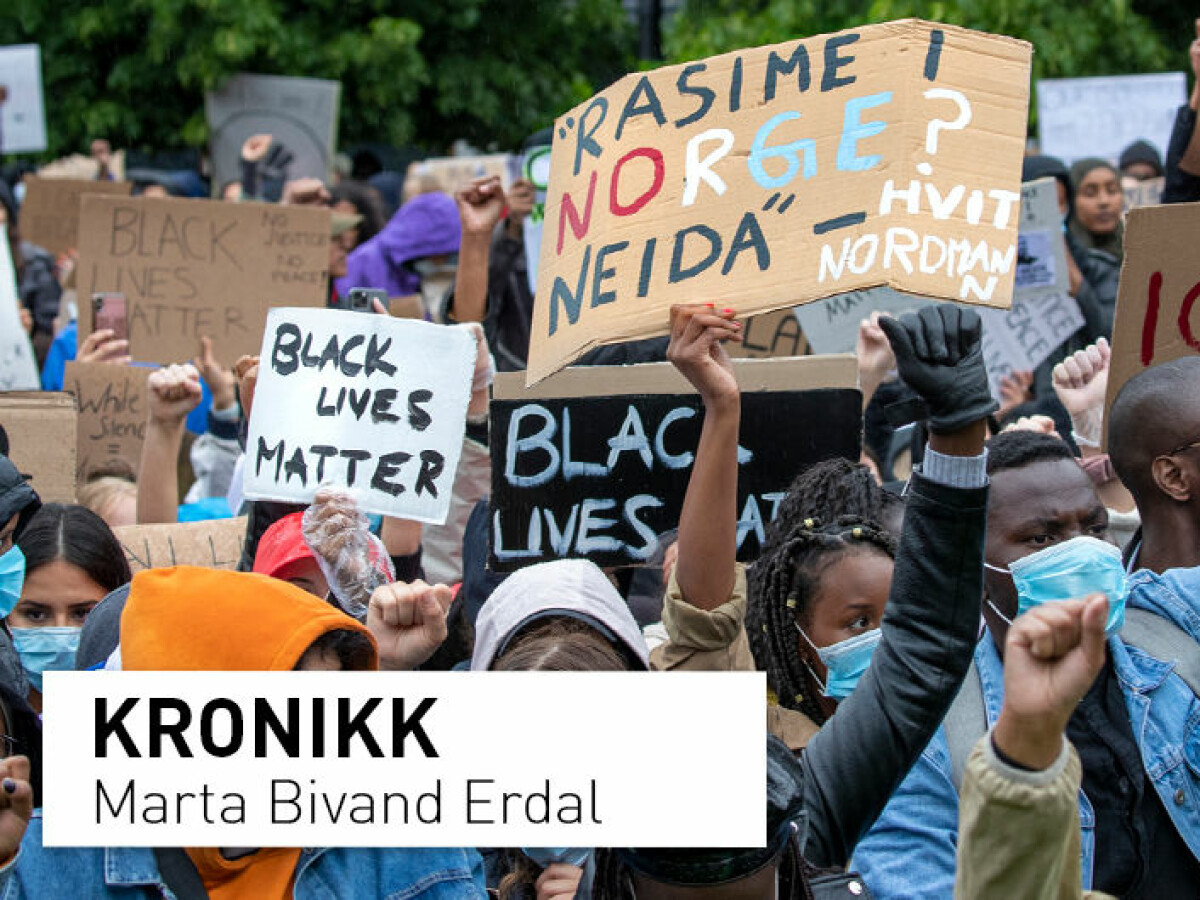 [Speaker Notes: Bilde 1: https://www.europarl.europa.eu/news/en/headlines/world/20200611STO81006/meps-condemn-racism-and-police-violence-in-debate-on-george-floyd-s-death

Bilde 2: https://forskersonen.no/innvandring-kronikk-meninger/debatten-om-strukturell-rasisme-er-langt-mer-polarisert-enn-den-behover-a-vaere/1813909]
Et historisk perspektiv på rasisme
Diskriminering og forfølgelse av andre folkeslag og minoriteter
Har dere noen eksempler?
Rettferdiggjort - biologiske ‘raser’ (rasehierarkiet)
Personlighetstrekk og intelligens → hodeskalleform
Tvangssterilisering, tvangsassimilering, osv.

Språket kodes og tilpasses 
E.g. fagsamtalen
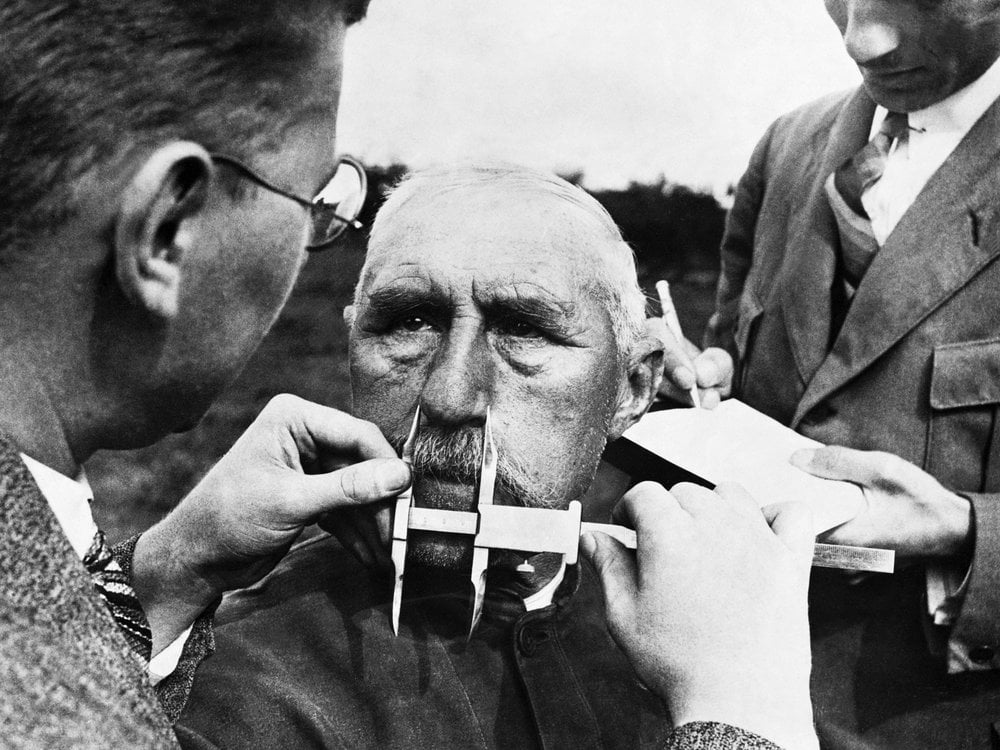 [Speaker Notes: https://www.smithsonianmag.com/science-nature/disturbing-resilience-scientific-racism-180972243/]
Hva er mikroaggresjoner?
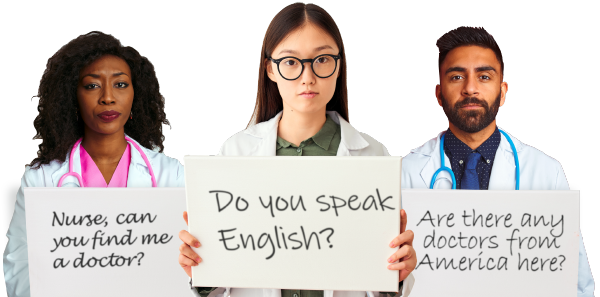 [Speaker Notes: Bilde: https://www.acepnow.com/article/simple-strategies-for-combating-microaggressions-in-the-workplace/]
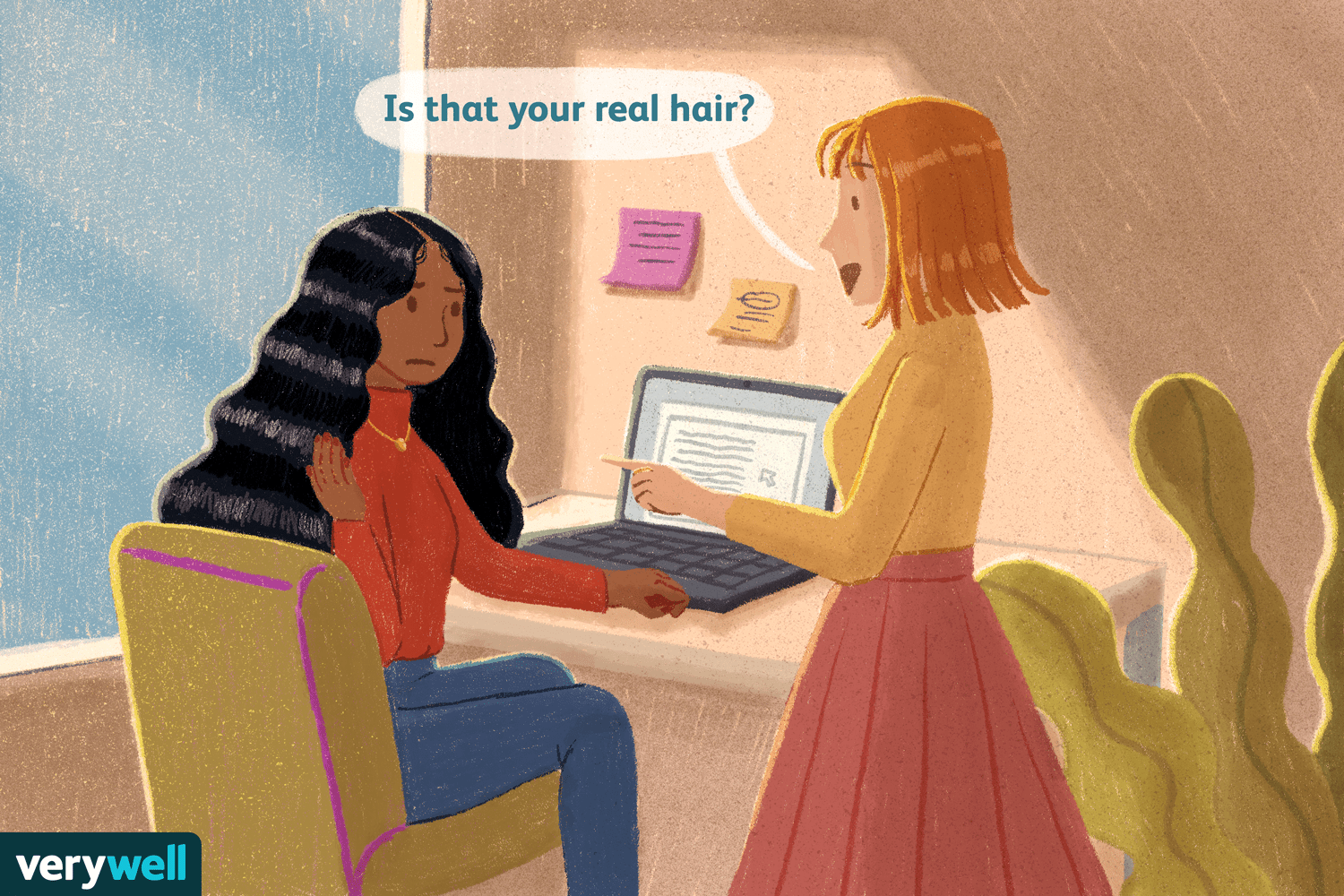 Mikroaggresjoner
Mistenksomme blikk, aggressive kommentarer og gestikulerende kroppsspråk - handlinger som stikker. 
Mange motiveres av fordommer og negative holdninger til personer som skyldes deres antatte kulturelle, religiøse, etniske bakgrunn, deres kjønnsuttrykk, seksuelle legning eller funksjonshemning

Små uttrykk → stor effekt
Å kunne ta andres perspektiv = viktig
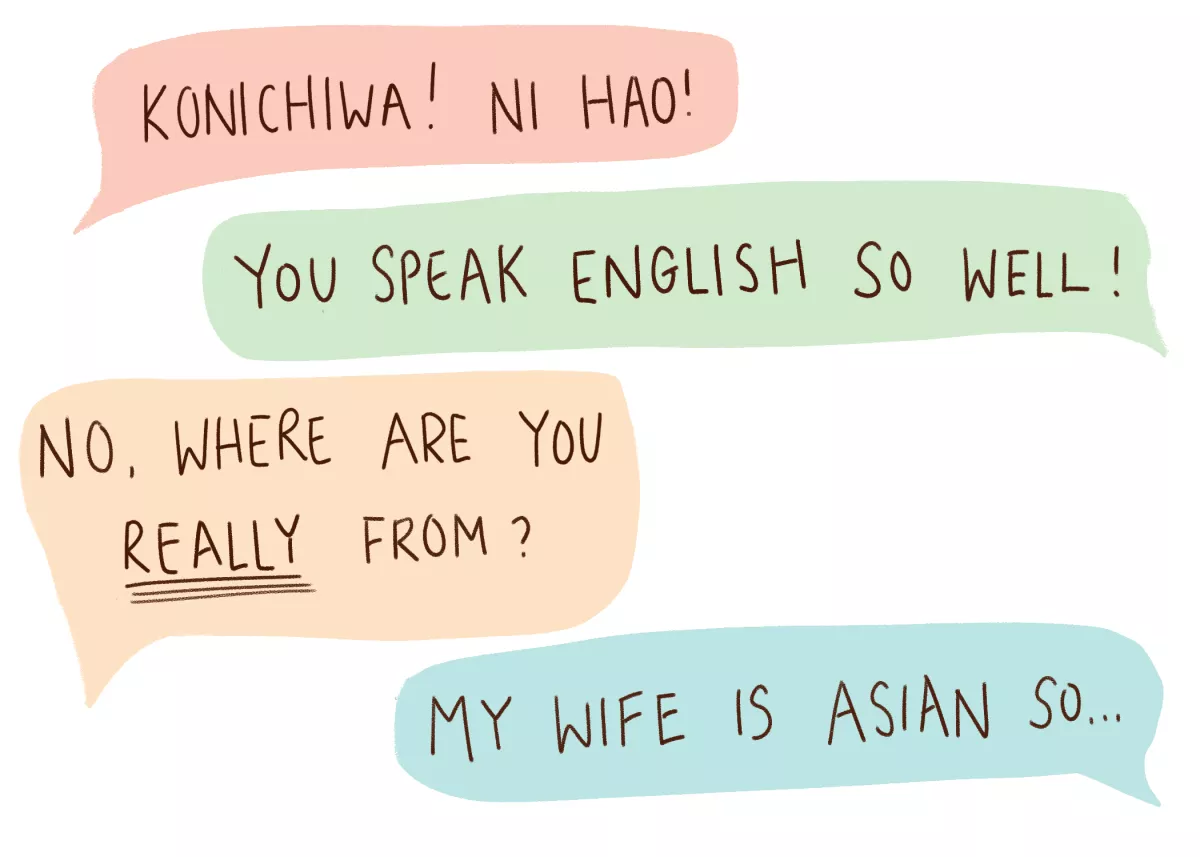 [Speaker Notes: Bilde 1: https://www.verywellmind.com/what-are-microaggressions-4843519
Bilde 2: https://www.latimes.com/lifestyle/story/2021-06-01/what-is-a-microagression-how-to-address-subtle-racism]
Hva er fordommer?
[Speaker Notes: Bilde: https://www.acepnow.com/article/simple-strategies-for-combating-microaggressions-in-the-workplace/]
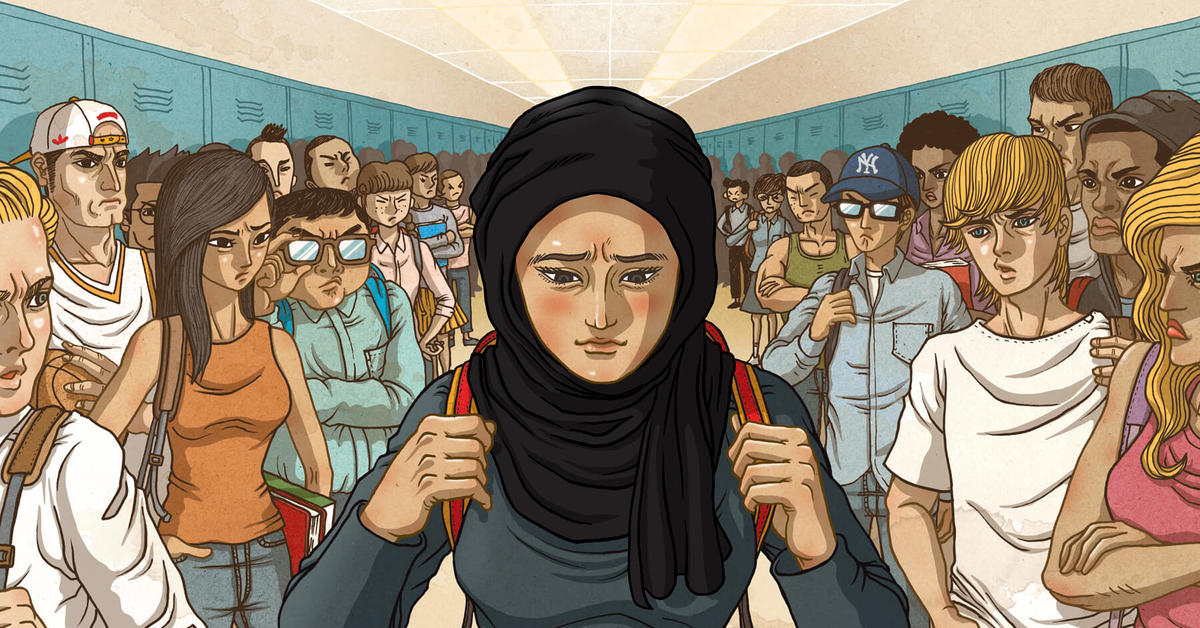 Fordommer
Generaliserende negative forestillinger om enkeltindivider og grupper
“Oss” vs. “dem” 
Overlappende fordommer → synonym for begrepet … ?

Konsekvenser → forhåndsdømming, diskriminering og utenforskap → polarisering
Viktig: reflektere over egne fordommer og være villig til å justere
Fordekt som komplimenter
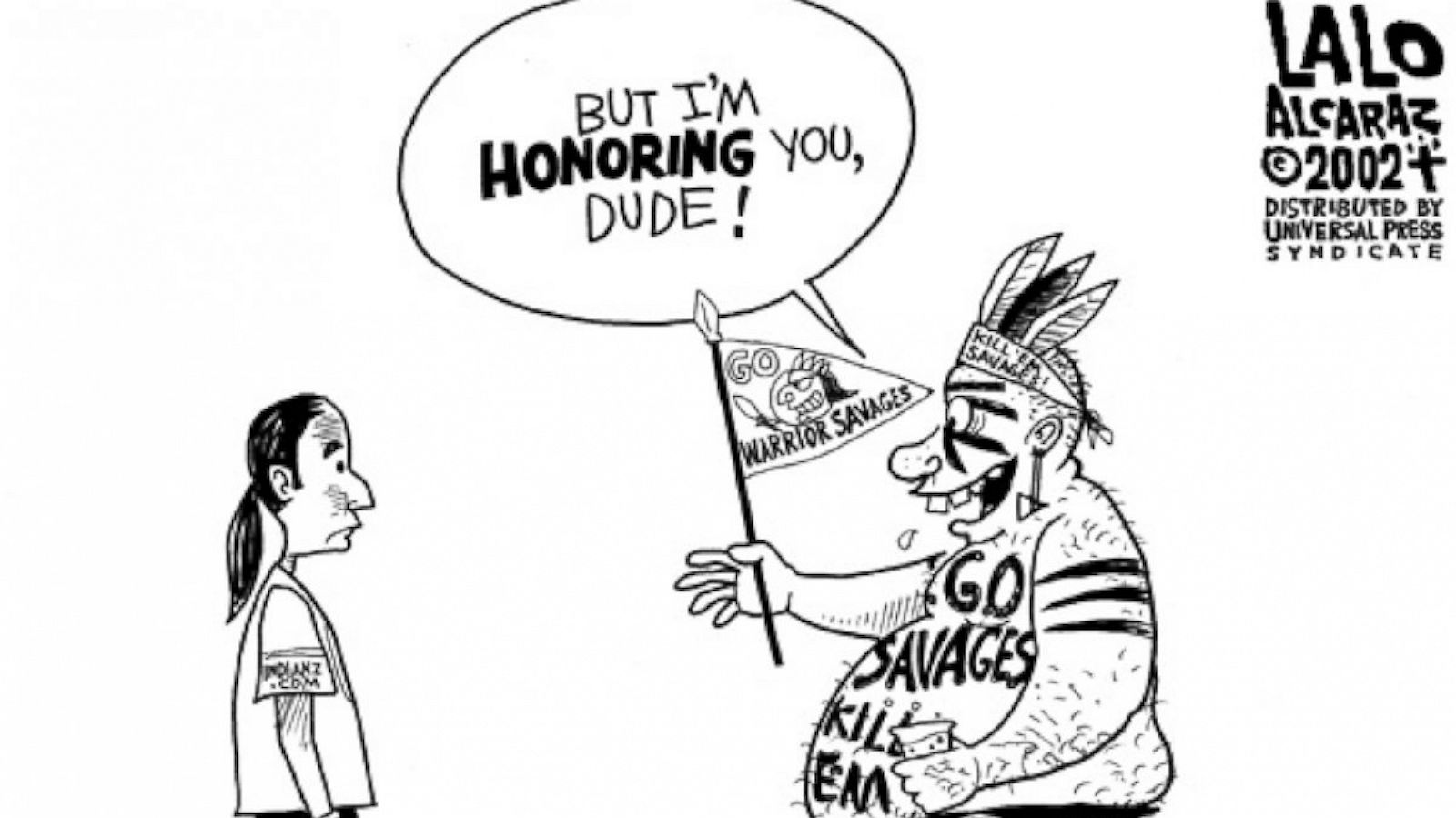 [Speaker Notes: Bilde 1: https://www.learningforjustice.org/magazine/fall-2015/extreme-prejudice
Bilde 2: https://abcnews.go.com/ABC_Univision/ABC_Univision/native-american-imagery-appropriation-redskins-disrespectful/story?id=20286034]
Hva er diskriminering?
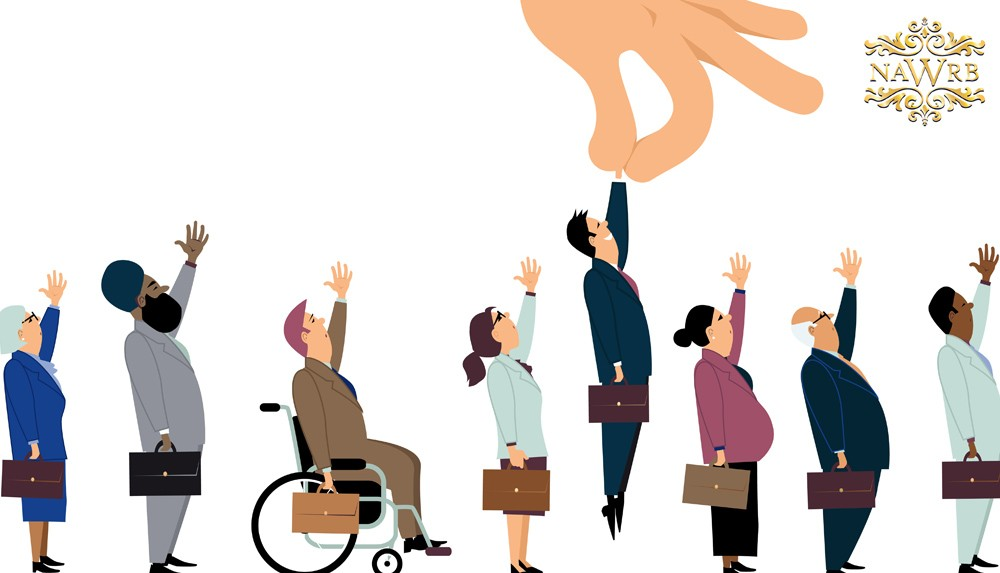 [Speaker Notes: Bilde: https://www.linkedin.com/pulse/discrimination-affects-employee-productivity-mohit-sehrawat]
Diskriminering
“Innebærer ujevn tildeling av goder og tjenester. (Derav) får ikke enkelte grupper de samme rettighetene og mulighetene som andre i samfunnet” (Eidhamar, mfl. s.25). → utenforskap
Diskriminering:
Lov om likestilling og forbud mot diskriminering
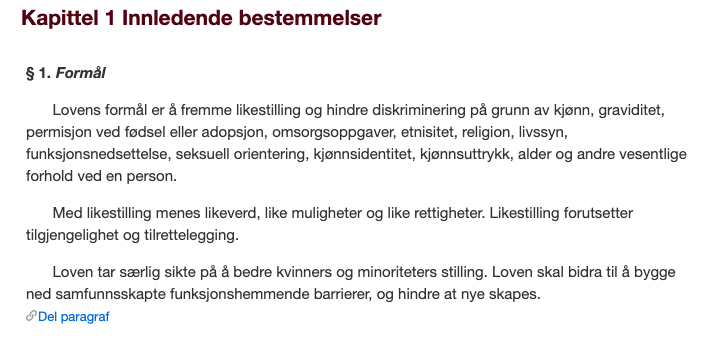 Lov om likestilling og forbud mot diskriminering
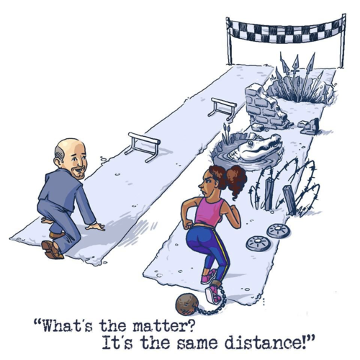 Hva er strukturell rasisme?
[Speaker Notes: Bilde: https://www.emanu.se/ (Equality Hurdles)]
Strukturell rasisme
“Mennesker, institusjoner og systemer kan handle rasistisk og diskriminerende ofte uten av det er intensjonen. Da pågår diskriminering i strukturene i samfunnet, i utførelsen av oppgaver, tjenester og ansettelsesprosesser” (Eidhamar, mfl. s. 286).
Diskriminering trenger ikke ha utgangspunkt i rasisme
Strukturelle ulikheter kan baseres på kjønn, funksjonshemning, legning
Hva er hvite privileger?
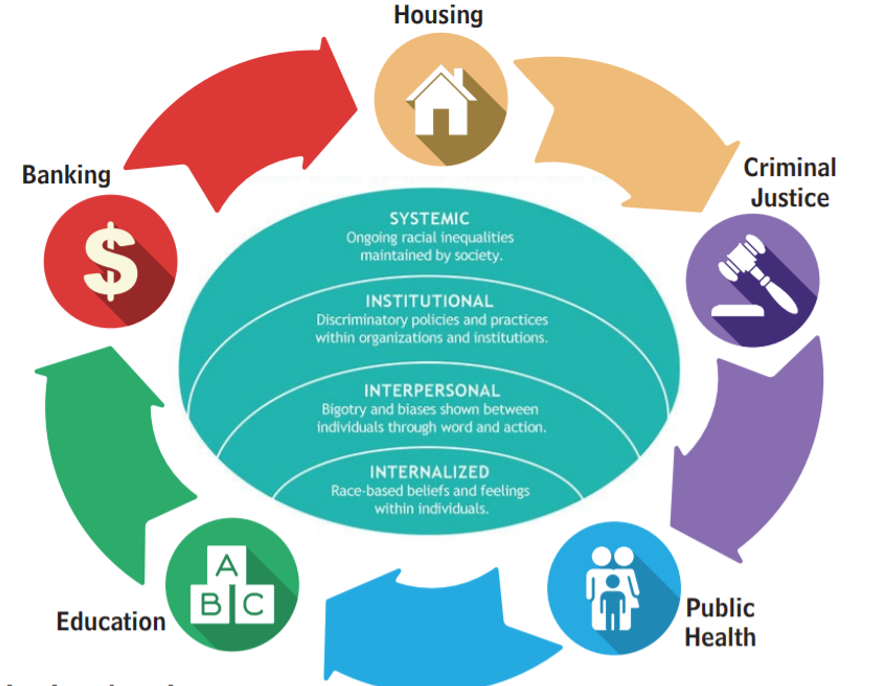 [Speaker Notes: Bilde: https://equineteurope.org/the-other-pandemic-systemic-racism-and-its-consequences/]
Eksempler: strukturell rasisme (fordommer→diskriminering)
Norge:
Vanskeligere å få jobbintervju med utenlandsk navn
Norsk utdanning
Like god CV som andre
3 av 4 unge samer har opplevd diskriminering – tallene overrasker ikke den samiske youtuberen – NRK Sápmi
Oslo-kandidater til Stortinget med navn som klinger utenlandsk, ble strøket mest av sine egne velgere. 
Omar Andreas (22) endret navn for å få lærlingplass: – Ligger i bakhodet hele tiden
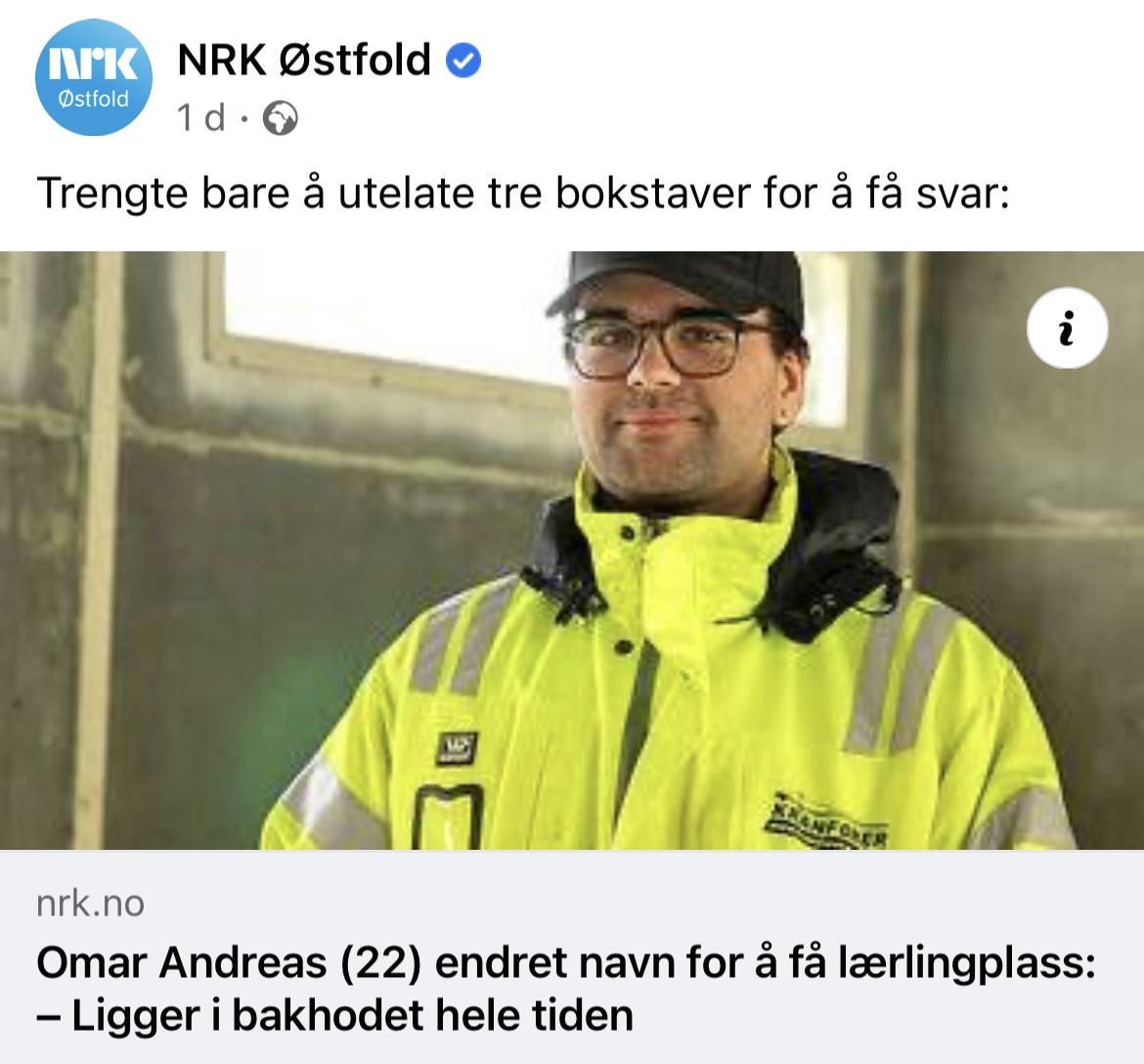 Strukturell rasisme (fordommer→diskriminering)
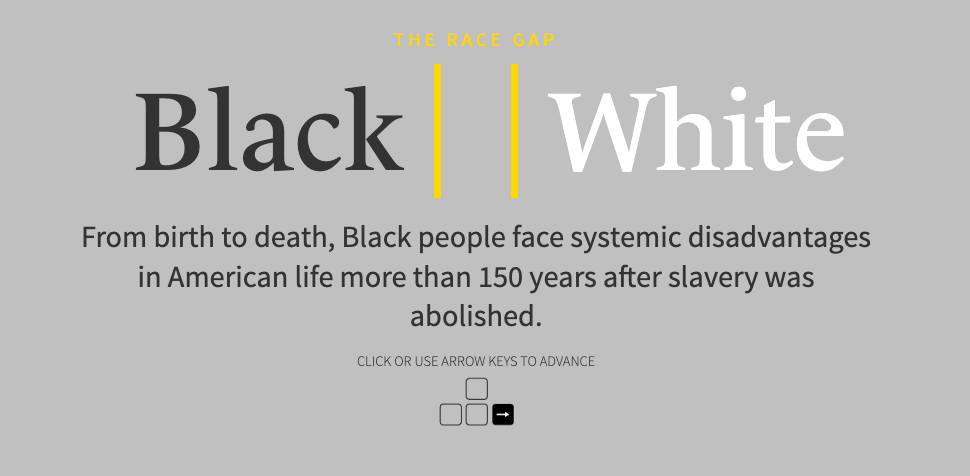 Les gjennom denne lenken om USA: The Race Gap: How U.S. systemic racism plays out in Black lives
Representasjon og mangfold
“Mediene (og populærkultur) skal føles relevante for alle og treffe bredt. Et mangfold av stemmer i offentligheten er en demokratisk forutsetning. Nyhetsmediene har et spesielt ansvar for at ulike syn kommer til uttrykk.” (Wolff-Hansen, E. S., 2020).
Hva er kildekritikk og clickbait?
Hva vet dere om kildekritikk?
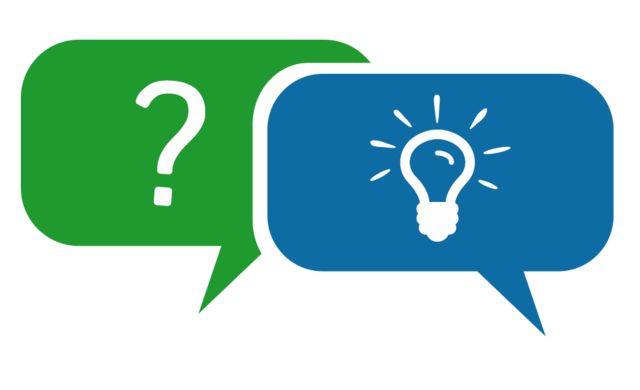 Diskuter i grupper
5 minutter
Hva er kildekritikk?
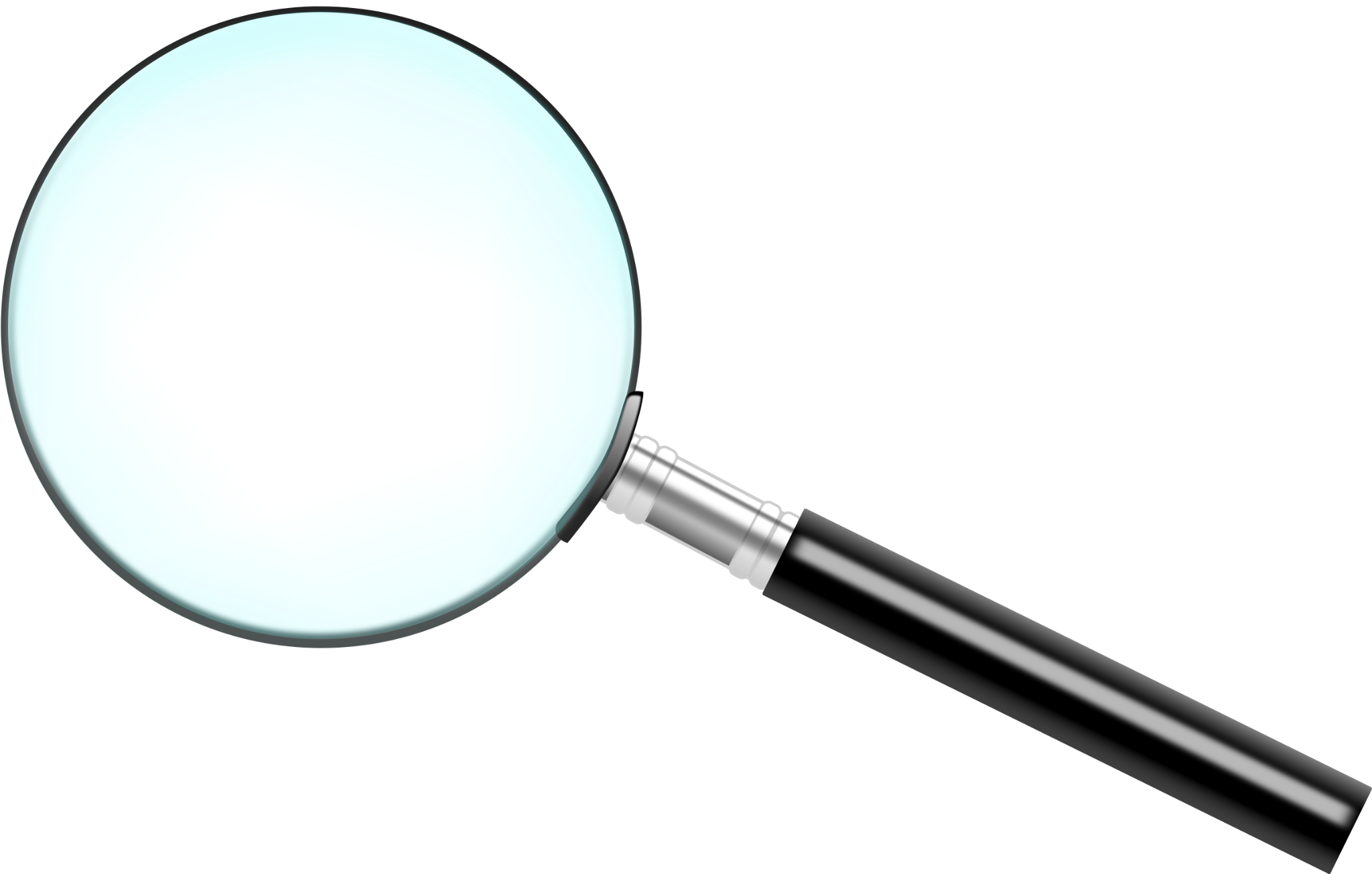 I sin aller enkleste form er kildekritikk å stille seg to kritiske spørsmål:
Hvem er aktørene bak kilden? 
Hvor troverdig er det som sies akkurat her?

Fire verdier nevnes ofte som kriterier for å vurdere informasjonens kvalitet og relevans:
Troverdighet: Er kilden til å stole på?
Objektivitet: Er kilden nøytral?
Nøyaktighet: Finner du spor av juks eller slurv?
Egnethet: Finner du svarene du trenger?
Orgeret (2021)
[Speaker Notes: https://snl.no/kildekritikk]
Clickbait i media og populærkultur
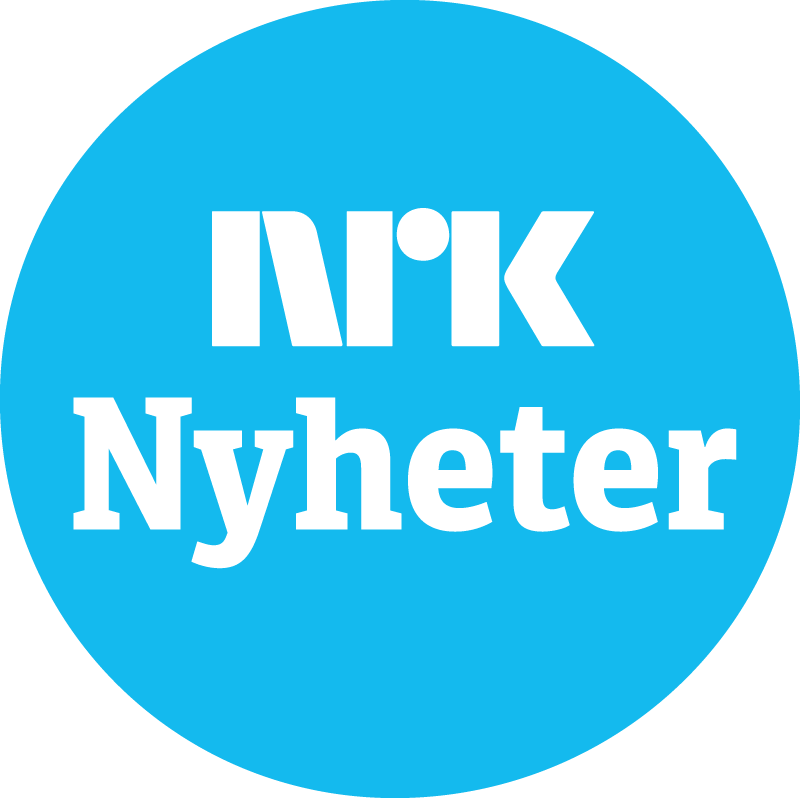 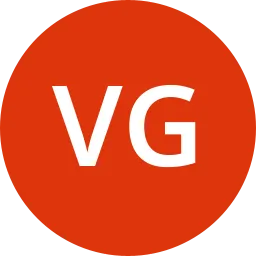 Medier (nyheter)
Lite fokus på positive nyheter
Kontroversielle hendelser selger → villedende overskrifter

Populærkultur (film, musikk, internett, sosiale medier, osv.)
Kommersiell - tjene mest mulig penger 
Fokus på det som selger (kontroverser, sex, politikk, osv.)
Kan være forkynnende - forbudt i skolen

Viktig å tenke over aktørene bak verket
Formål?
Innenfra / utenfraperspektiv?
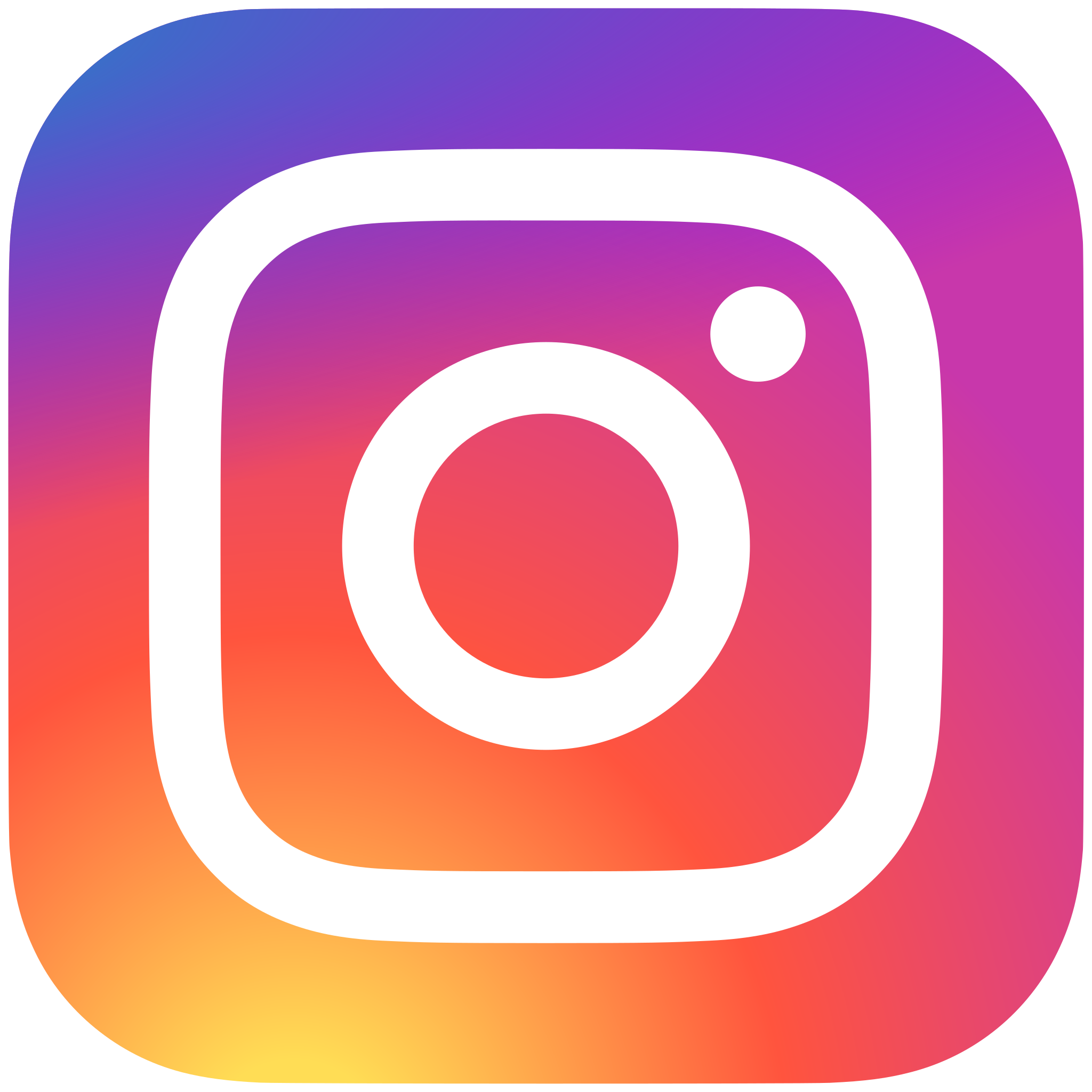 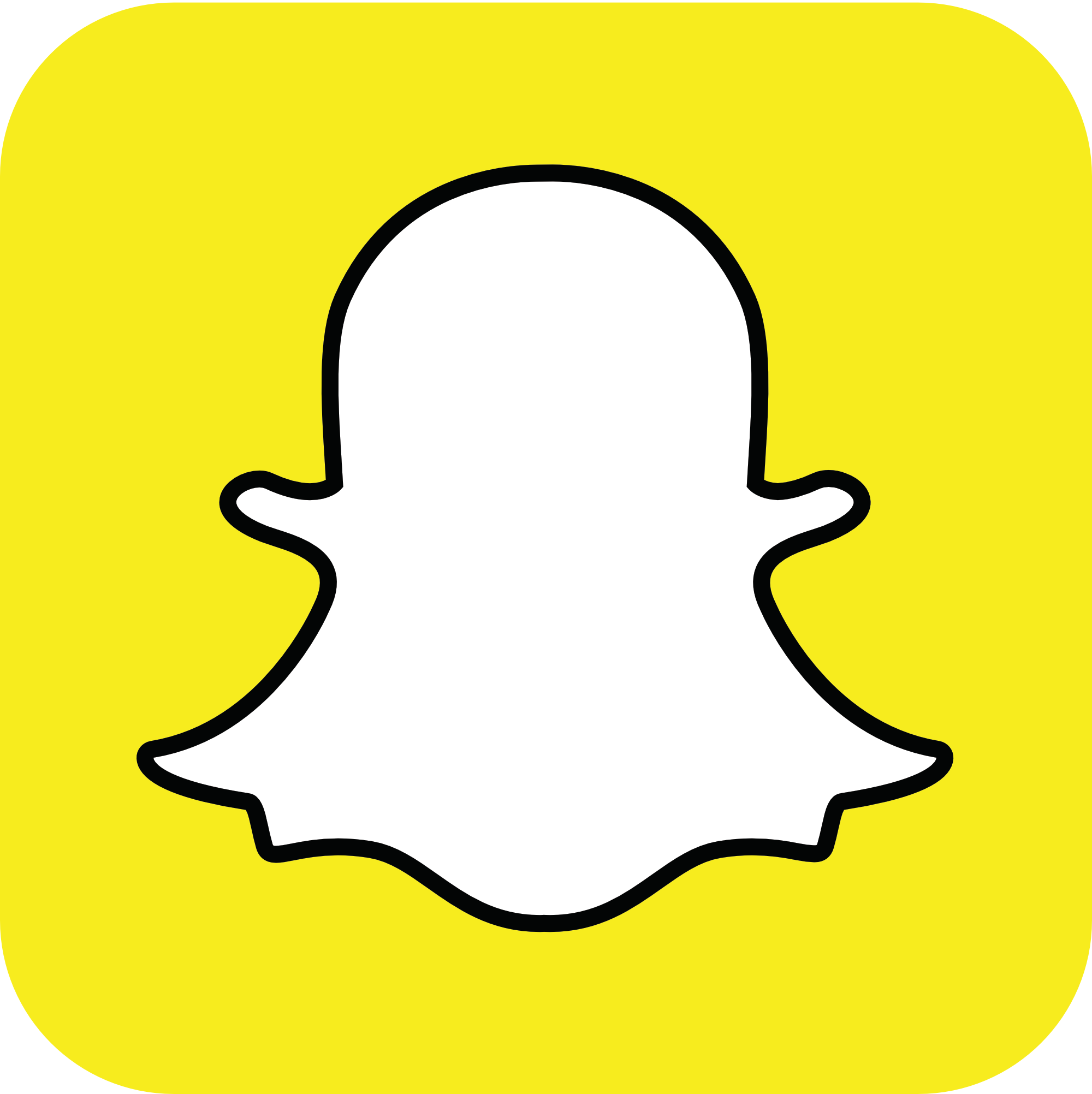 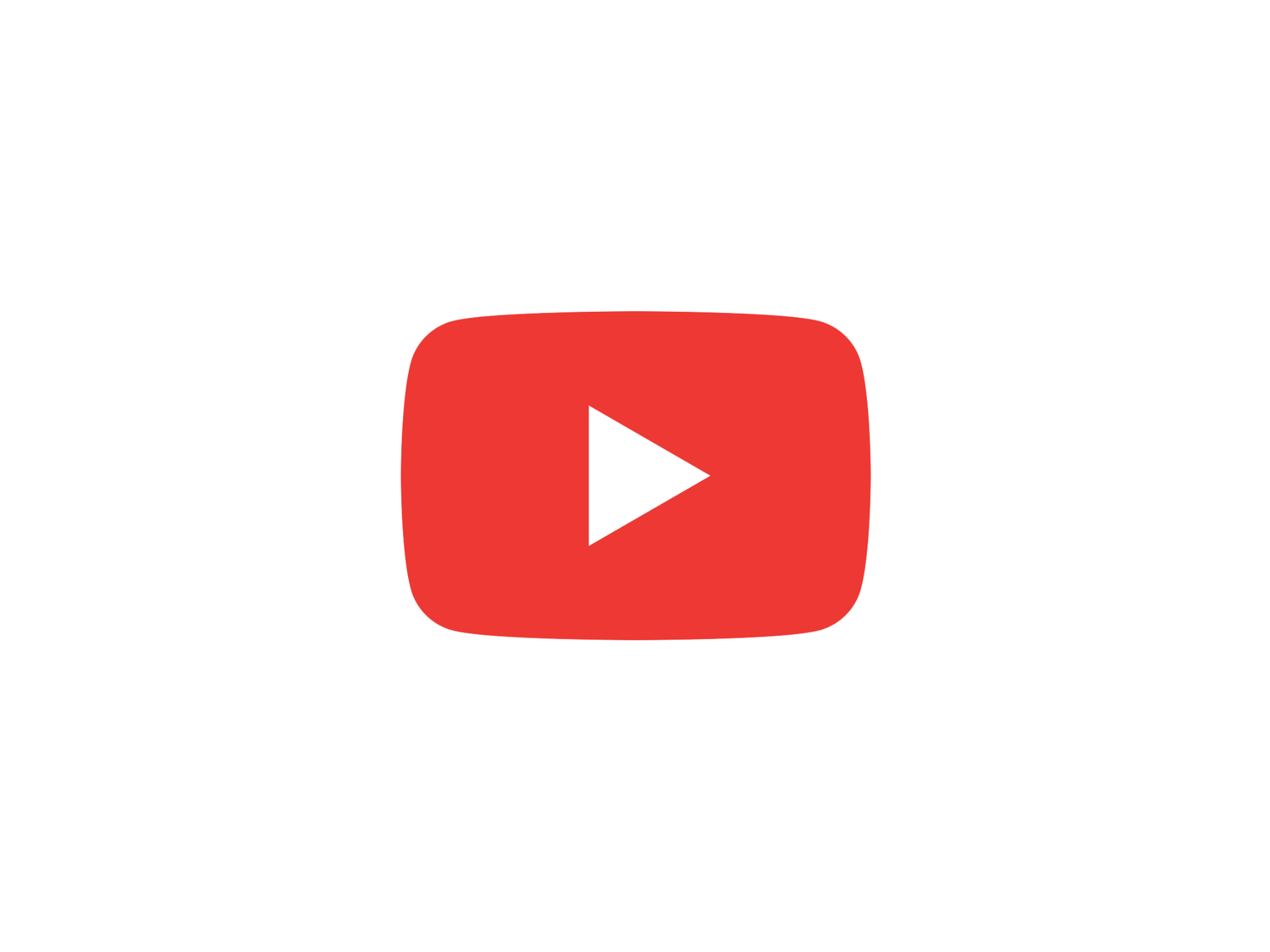 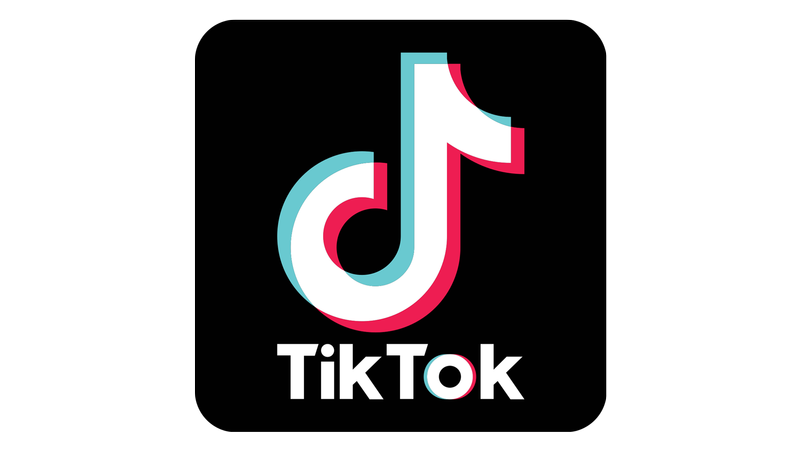 [Speaker Notes: Clickbait = “skrive sensasjonelle eller villedende overskrifter for å tiltrekke klikk på et innhold.”

Forkynnelse = “det å formidle, fortelle eller overbevise om et religiøst budskap” —  forbudt med forkynnelse i skolen siden 1969]
VISAK
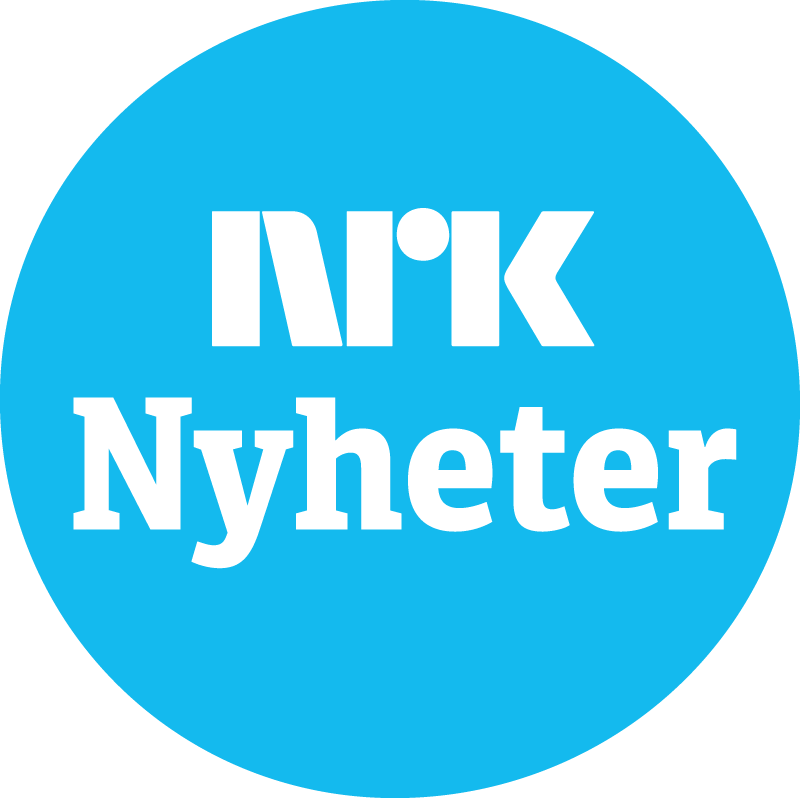 Vesentlighet - at det er viktig
Identifikasjon - at det er nært og lett for leseren å identifisere seg med
Sensasjon - at det er oppsiktsvekkende
Aktualitet - at det skjer nå
Konflikt - at det er kontroversielt / problematisk

(Eidhamar, mfl. s. 302)
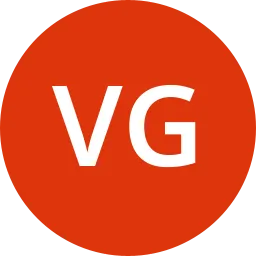 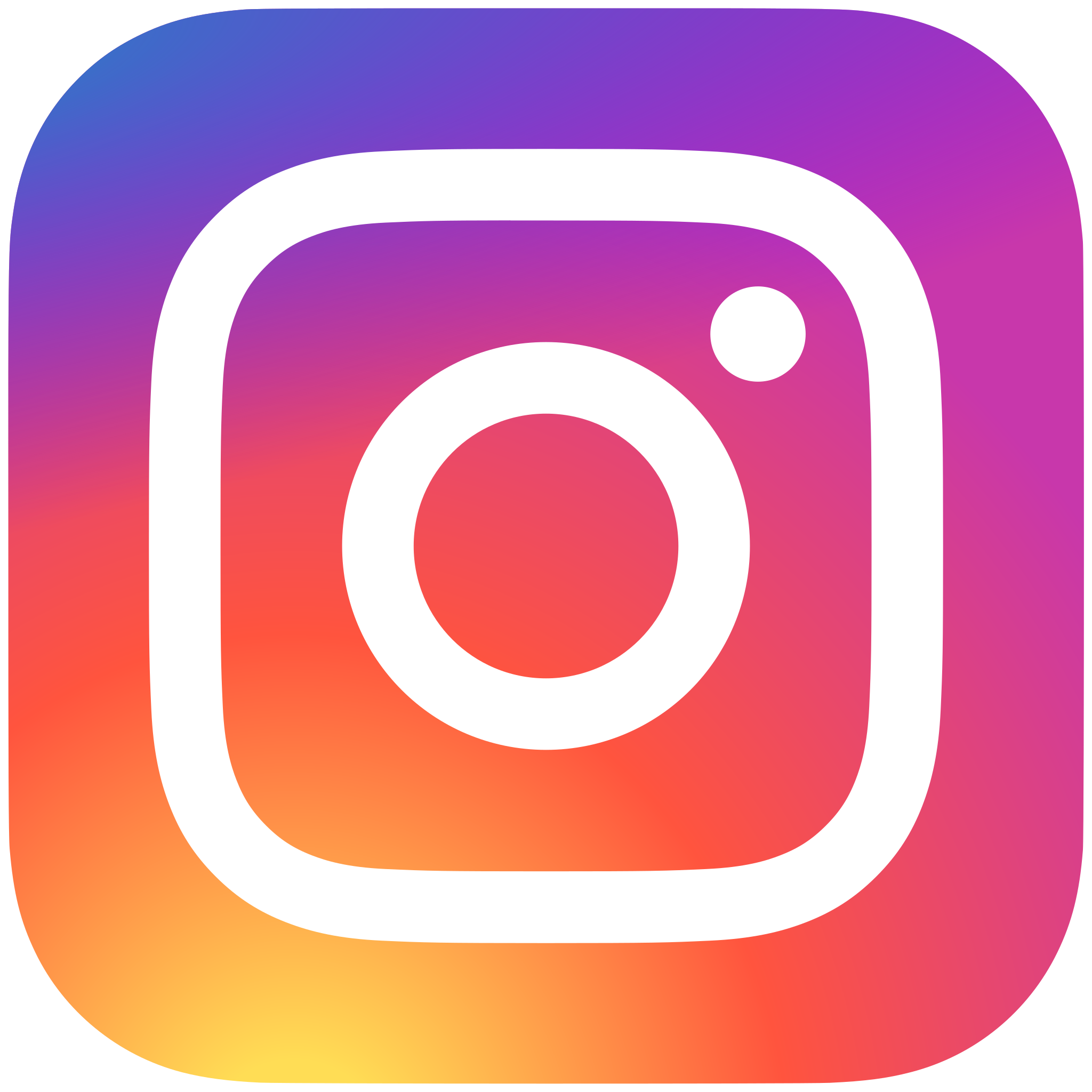 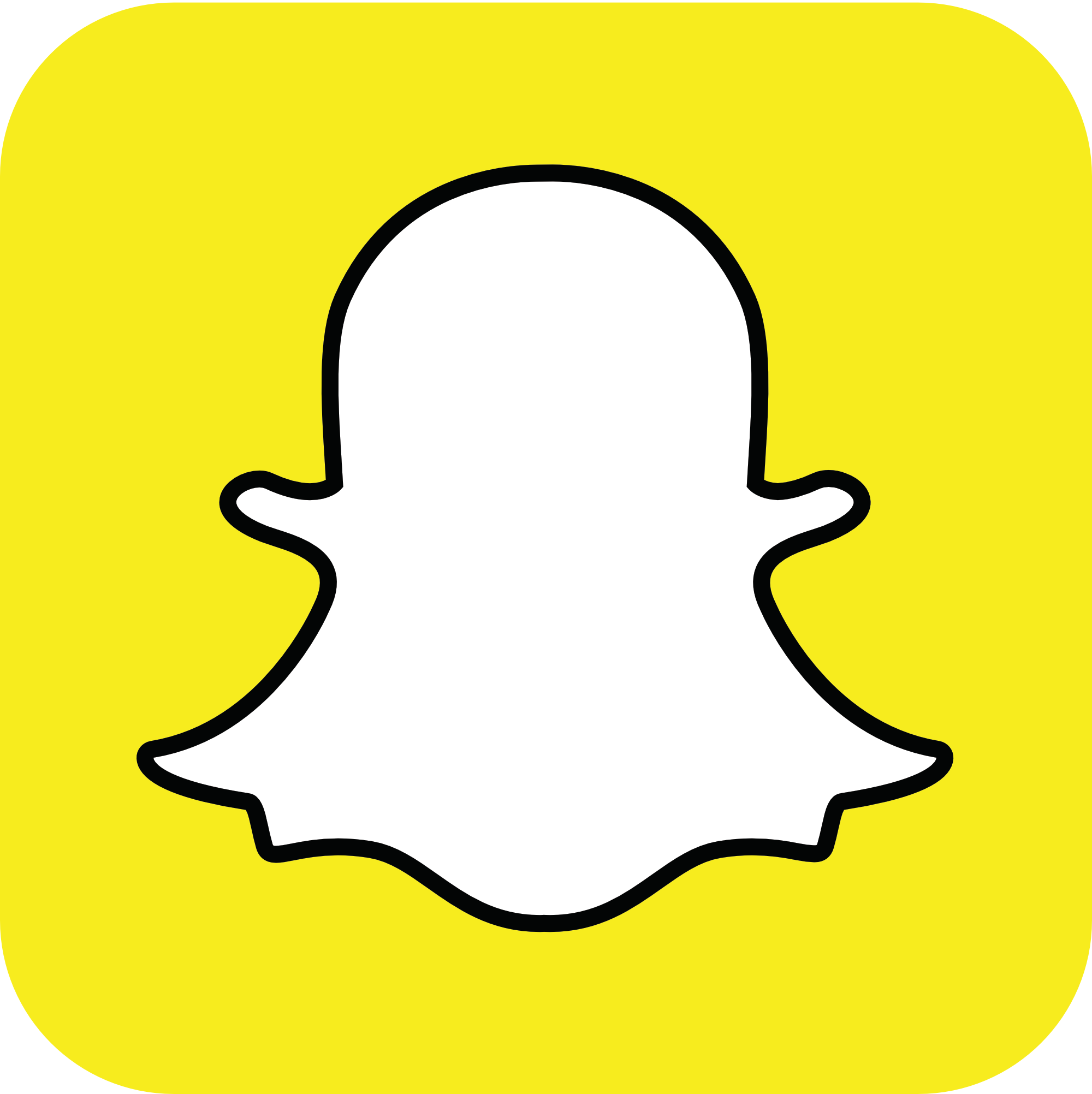 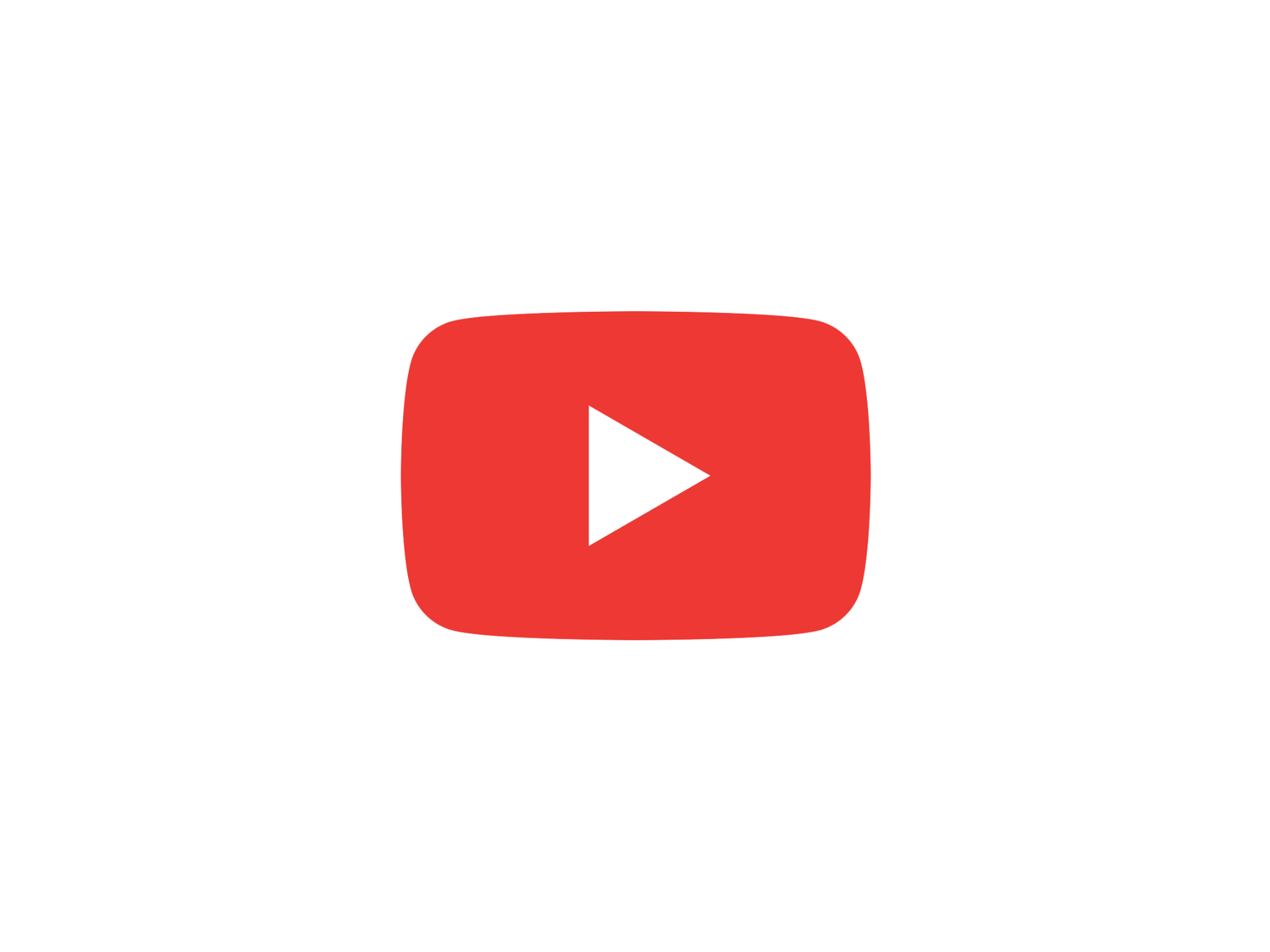 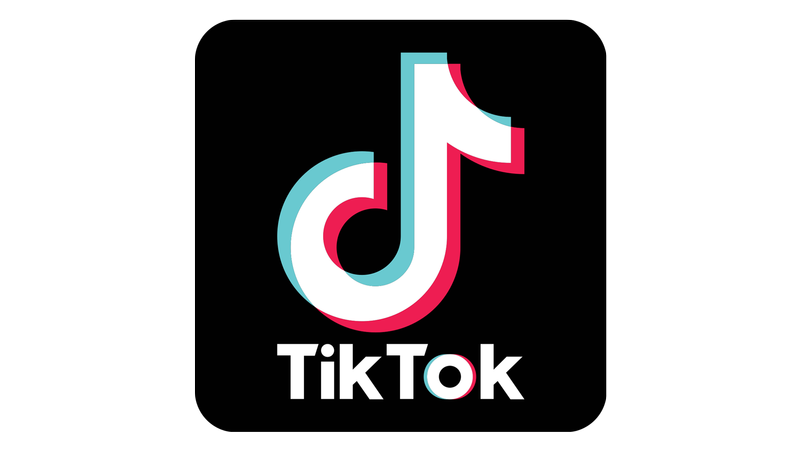 [Speaker Notes: Clickbait = “skrive sensasjonelle eller villedende overskrifter for å tiltrekke klikk på et innhold.”

Forkynnelse = “det å formidle, fortelle eller overbevise om et religiøst budskap” —  forbudt med forkynnelse i skolen siden 1969]
ISLAM
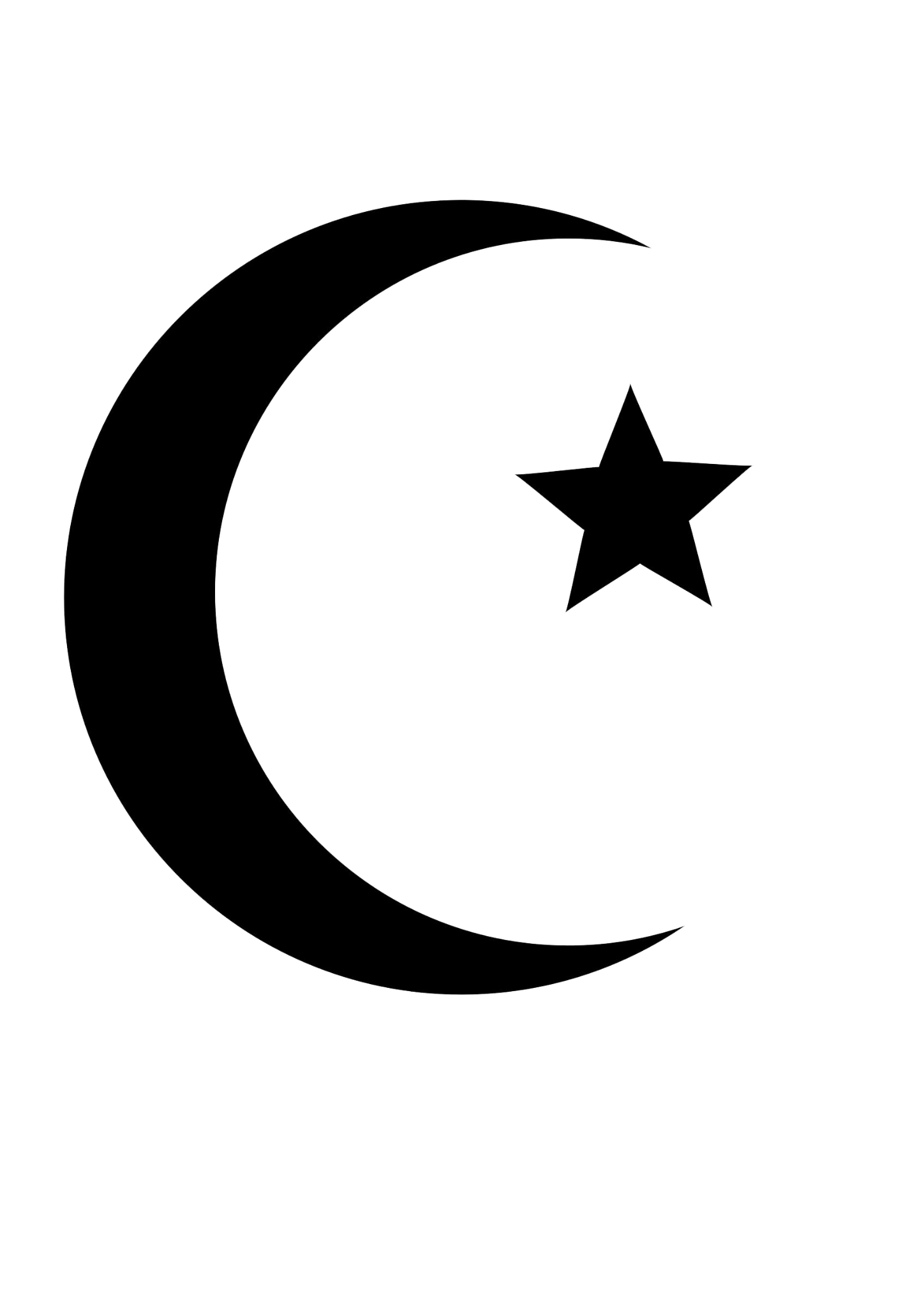 Diskuter i grupper:
Hva diskuterte vi sist time?
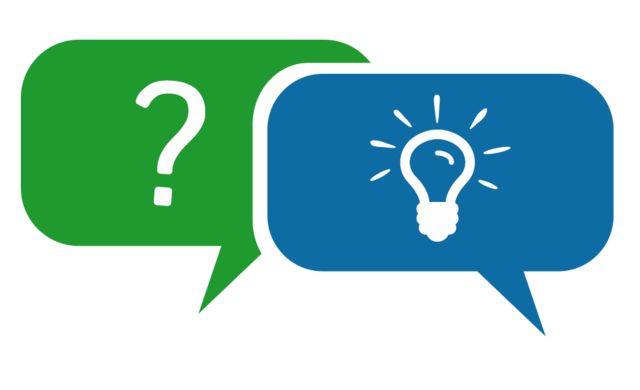 Representasjoner av islam i VG:
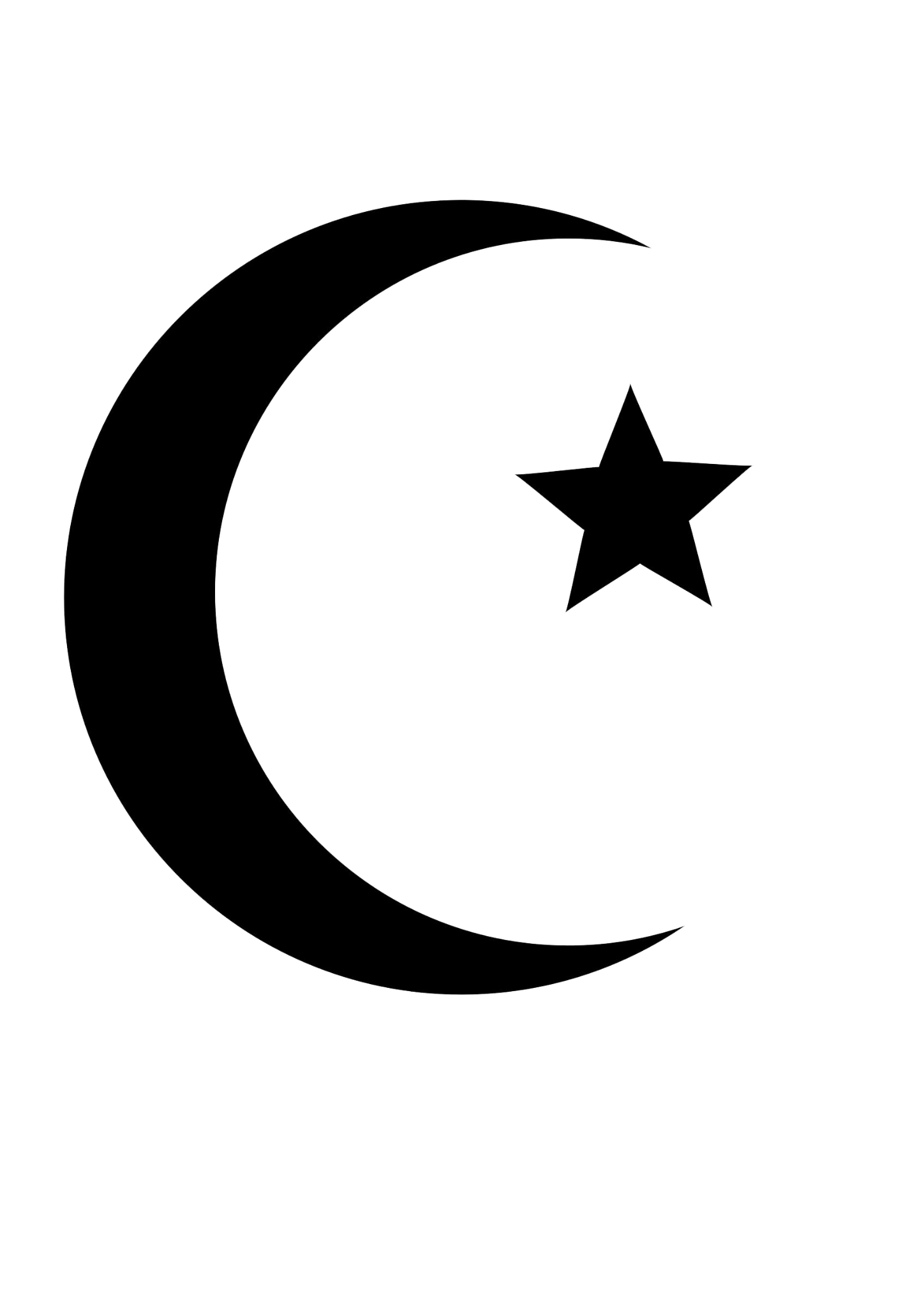 “Verdens Gang”

Eies av Schibsted konsernet, som også eier andre norske aviser slik som Aftenposten, Stavanger Aftenblad og Bergens Tidende

Norges største nettavis
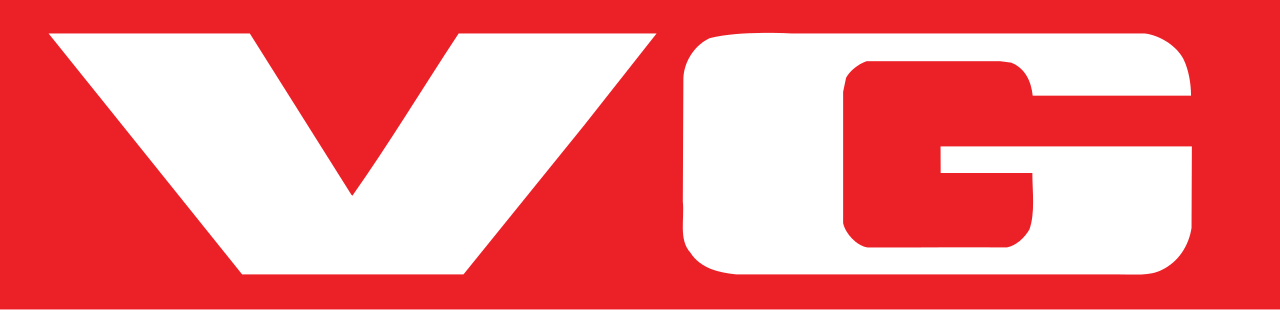 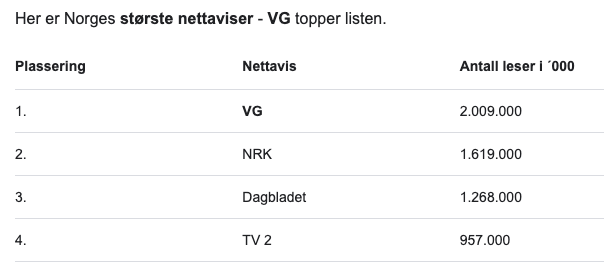 Kilde: Kantar Forbruker & Media (Kantar Online 12 år+). eAviser inngår for avisene
[Speaker Notes: Kilde: Kantar Forbruker & Media (Kantar Online 12 år+). eAviser inngår for avisene i https://kampanje.com/medier/2022/03/her-er-de-mest-leste-nettavisene/]
HANDLINGSPLAN MOT DISKRIMINERING AV OG HAT MOT MUSLIMER
“Holdninger om islam i befolkningen og omtale i media”
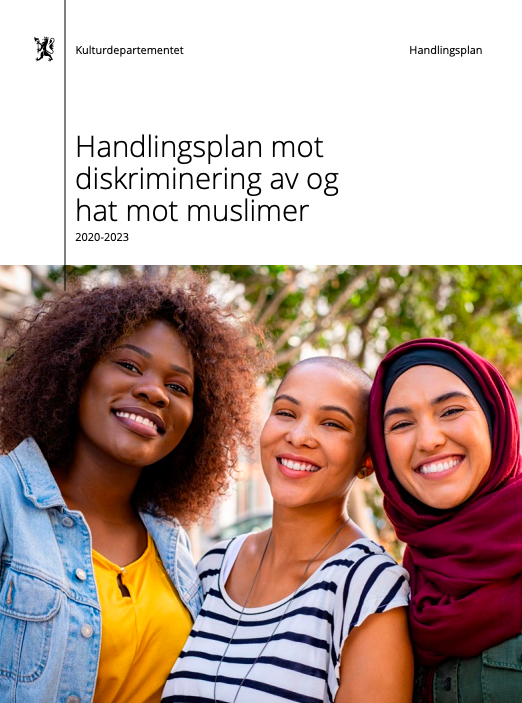 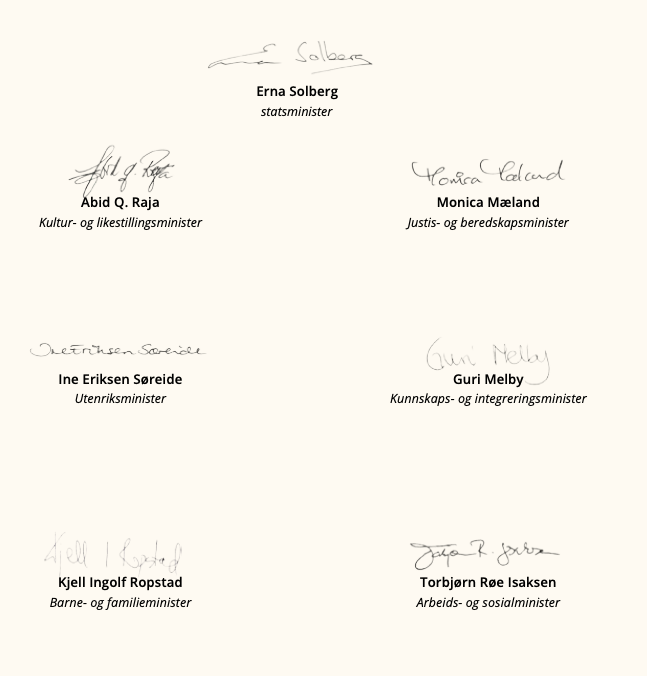 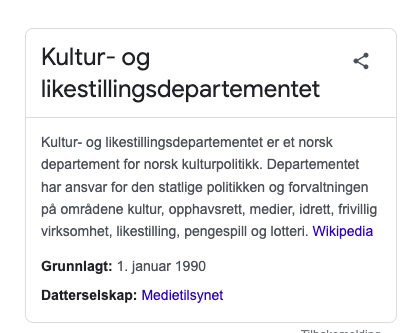 [Speaker Notes: Kulturdepartementet. (2020). Handlingsplan mot diskriminering av og hat mot muslimer 2020-2023 (Publikasjonskode: V-1020 B). Hentet fra https://www.regjeringen.no]
“Holdninger om islam i befolkningen og omtale i media”
Retrievers medieanalyse fra 2017, Islam og muslimer i norske medier
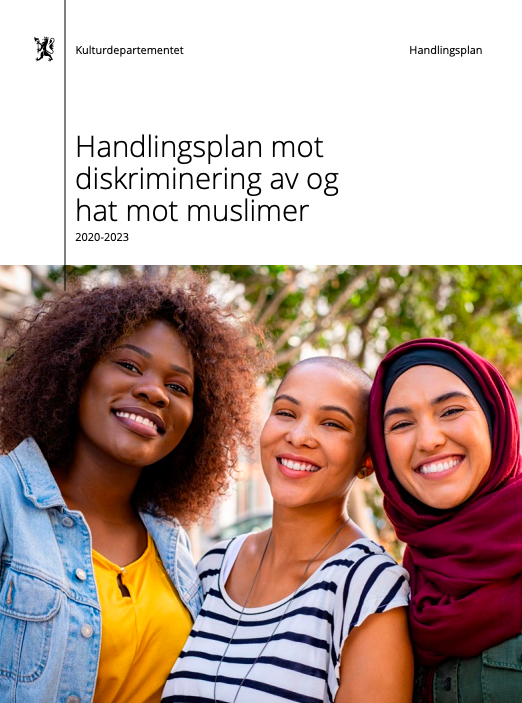 2016: islam og muslimer var et av de mest omtalte temaene i redaksjonelle medier
11% av den totale omtalen → overveiende negativt bilde
Nesten halvparten: forhold i andre land
16% om Norge (“islamkritikk”)
60% +  islamsk terror, IS, fremmedkrigere og radikal islamisme

(Kulturdepartementet, 2020, ss. 21-22).
[Speaker Notes: Kulturdepartementet. (2020). Handlingsplan mot diskriminering av og hat mot muslimer 2020-2023 (Publikasjonskode: V-1020 B). Hentet fra https://www.regjeringen.no]
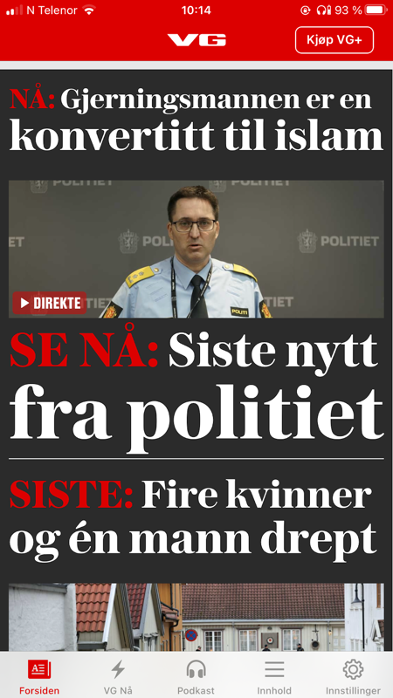 Kongsberg-angrepet
13. oktober 2021
Gjerningsmann: Espen Andersen Bråthen (dansk/norsk)
Skjøt med pil og bue i sentrum - gikk inn i boliger og drepte med kniv 
Fem drap og elleve drapsforsøk
Ubehandlet permanent paranoid schizofreni: utilregnelig, sterkt avvikende sinnstilstand, mener både aktor, forsvarer og psykiatere
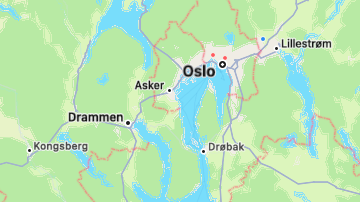 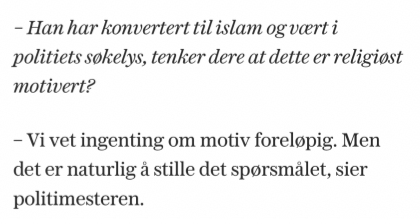 Hentet 13.10.21 – endret i etterkant
[Speaker Notes: https://www.aftenposten.no/norge/i/0Gav1g/braathen-sier-han-planla-kongsberg-angrepet-i-fire-maaneder

Bjarstaad; J. Y. (14.10.2021). Gjerningsmannen er en konvertitt til Islam. Hentet 13.10.2021 fra:	
https://direkte.vg.no/kongsberg-angrepet/news/gjerningsmannen-er-en-konvertitt-til-islam.I-4LJMXNv?utm_source=vgfront&utm_content=hovedlopet_row3_pos1]
Diskusjonsoppgaver
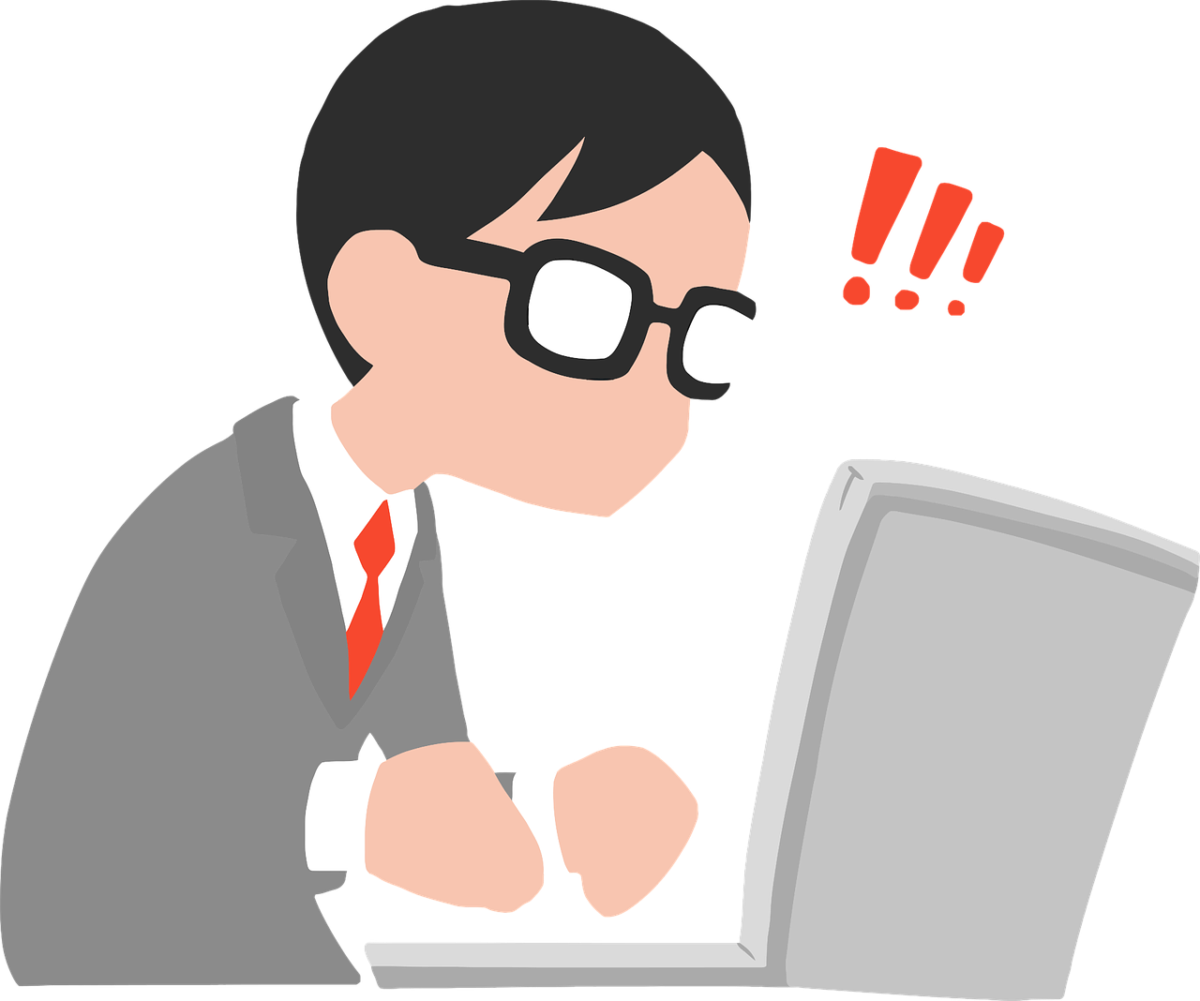 10 - 15 min
BRUK FAGBEGREPER
Hva synes dere om en slik fremstilling av Islam i media?
Gir den et nyansert blikk av muslimer eller er den ensidig?  Kan dette være problematisk? Hva tror dere konsekvensene av dette er?
Kan en kilde være troverdig, men ikke være nøytral? Hvorfor er dette relevant?
Troverdighet: Er kilden til å stole på?
Objektivitet: Er kilden nøytral?
Vet dere om mistankene som var knyttet gjerningspersonen den 22. juli? 
Hvordan tror dere dette påvirket muslimer i Norge?
Hvorfor tror dere VG endret artikkelen i etterkant?
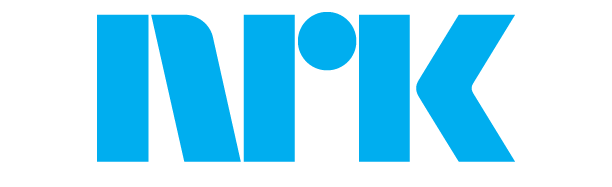 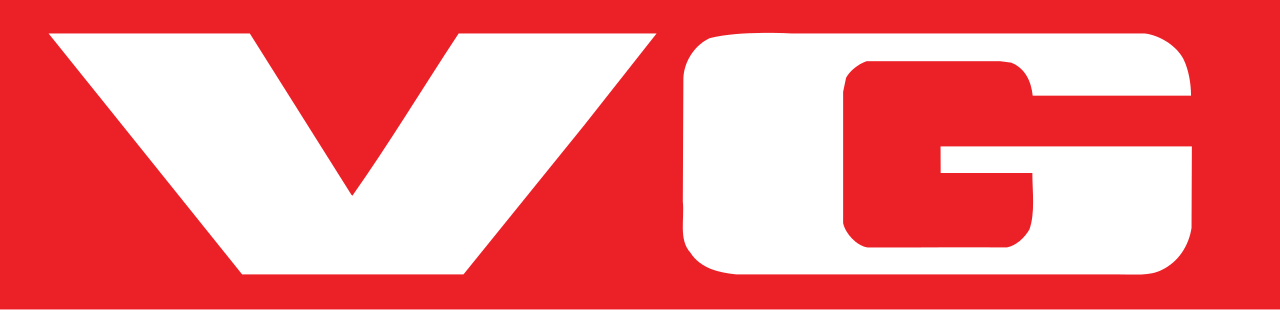 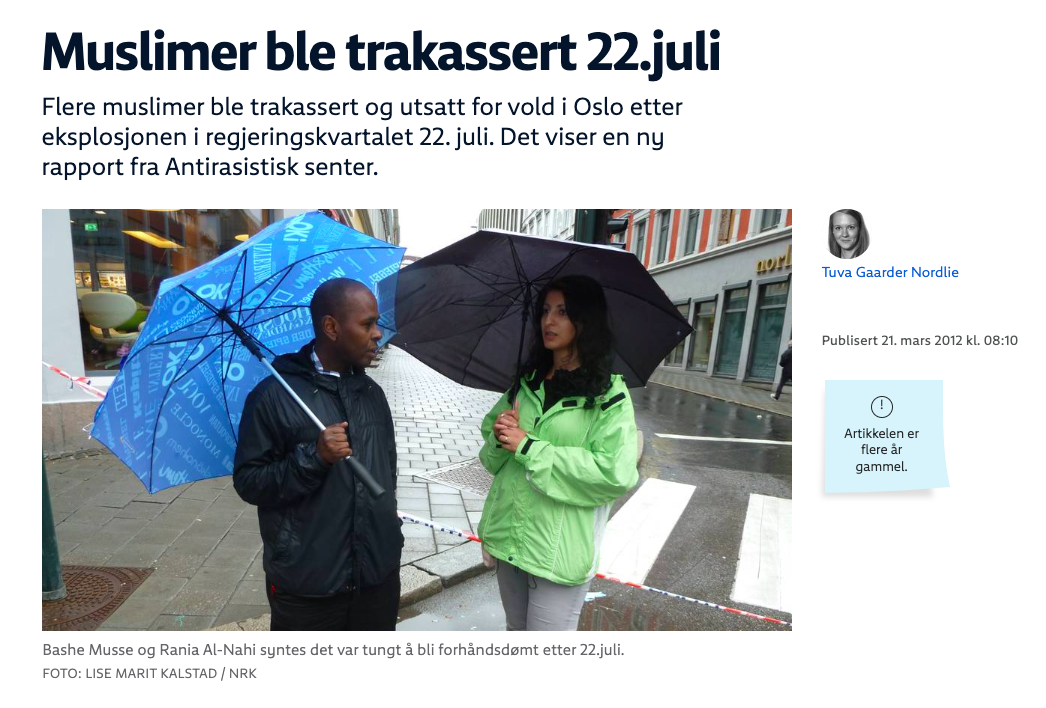 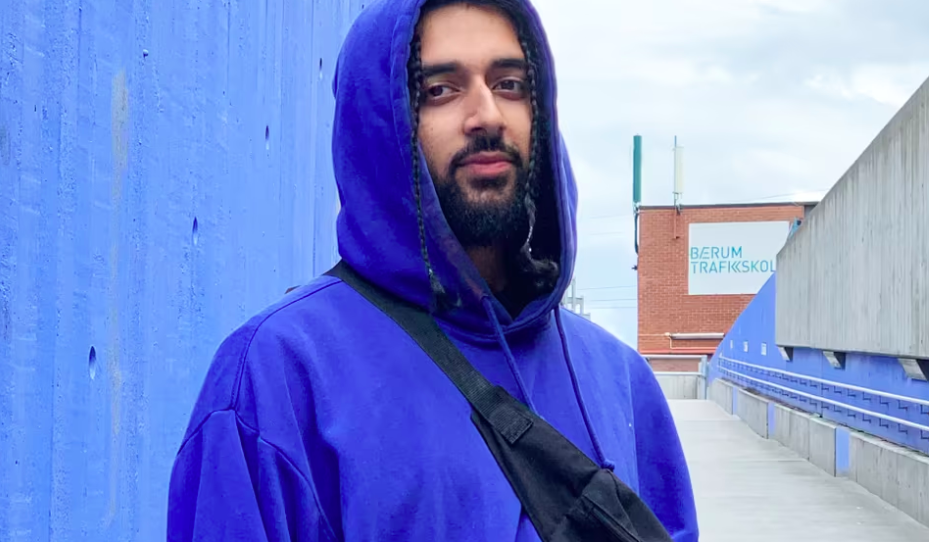 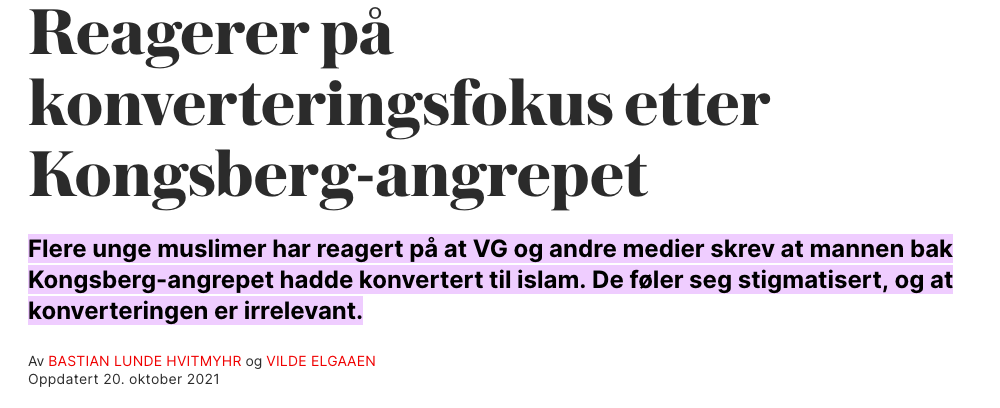 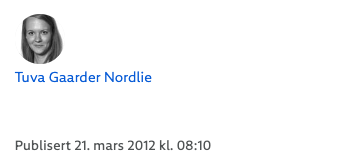 “Holdninger om islam i befolkningen og omtale i media”
Retrievers medieanalyse fra 2017, Islam og muslimer i norske medier
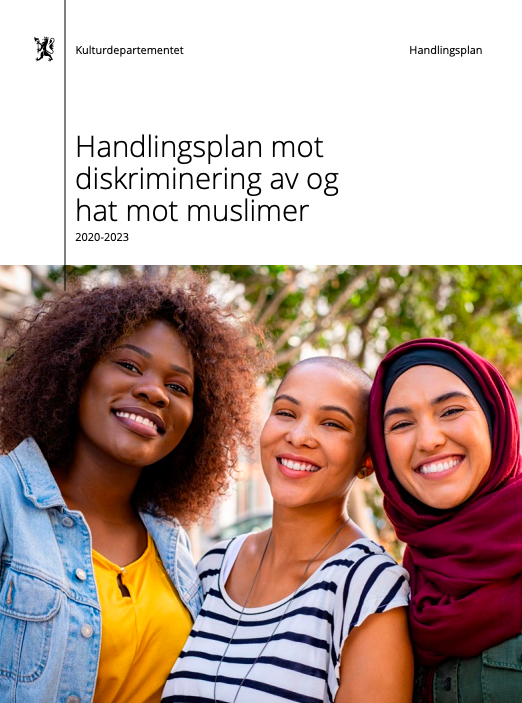 Konsekvenser av rasisme og diskriminering
Ekskludering og lavere sosial mobilitet
Psykiske plager → helsemessige plager
Hinder for god integrering og gode levekår, deltakelse i arbeidslivet og utbytte av en persons utdanning og ressurser
Marginalisering og utenforskap
(Kulturdepartementet, 2020, ss. 21-22).
[Speaker Notes: Kulturdepartementet. (2020). Handlingsplan mot diskriminering av og hat mot muslimer 2020-2023 (Publikasjonskode: V-1020 B). Hentet fra https://www.regjeringen.no]
“Holdninger om islam i befolkningen og omtale i media”
Senter for studier av holocaust og livssynsminoriteter: Holdninger til jøder og muslimer i Norge 2017
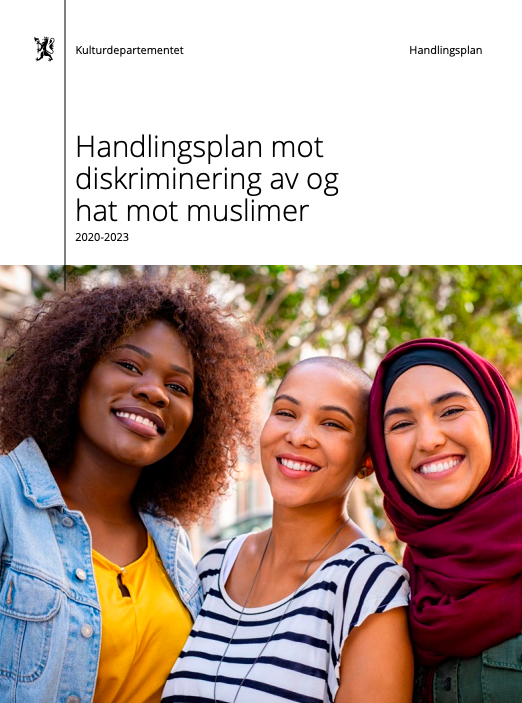 Utsideperspektiv
27% muslimfiendtlige holdninger
30% mener muslimer ønsker å ta over Europa
40% mener muslimer utgjør trussel mot norsk kultur
42% mener muslimer vil ikke integreres i det norske samfunn


VIKTIG: FOREBYGGE SLIKE HOLDNINGER I SKOLEN OG SAMFUNNET


Innsideperspektiv
35% følelsen av at de ikke hører til i norske samfunn
27% folk avvisende når de får vite om religiøs tilhørighet
14% trakassering

(Kulturdepartementet, 2020, ss. 20-21).
[Speaker Notes: Kulturdepartementet. (2020). Handlingsplan mot diskriminering av og hat mot muslimer 2020-2023 (Publikasjonskode: V-1020 B). Hentet fra https://www.regjeringen.no]
Karpe - “Den islamske elefanten” 
– les sangteksten og marker setninger du synes er interessante/relevante -
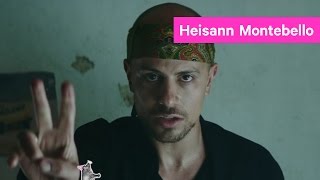 [Speaker Notes: Hvis en kilde har et innenfraperspektiv, betyr det at den beskriver religionen eller livssynet fra innsiden. Et eksempel kan være en hindu som forteller om sine egne tanker og følelser rundt sin religion. I et utenfraperspektiv beskriver man religionene og livssynene med et ståsted utenfor.]
Karpe - “Den islamske elefanten” 
– les og analyser lyrics –
1-  Hva slags budskap tror du låten har? Hvordan relateres dette til tittelen på låta? 

2 - Den nye læreplanen sier at dere må kunne utforske andres perspektiv. Hva slags innenfraperspektiv gir Karpe? Og hva forteller de om utenfraperspektivet?

3 - Hvorfor er representasjon viktig dersom man skal bygge ned fordommer i samfunnet? Hvordan bruker Karpe fordommer i denne musikkvideoen?

4 - Et av kompetansemålene ber dere om å drøfte aktuelle eksempler på samspillet mellom religion, livssyn og politikk. Hvordan får Karpe dette frem?

5 - Diskuter om/hvordan denne låten kan knyttes opp mot Kongsberg angrepet / 22. juli

6 - Grisen på coveret har mange ulike tolkninger. Hva tror du den symboliserer?
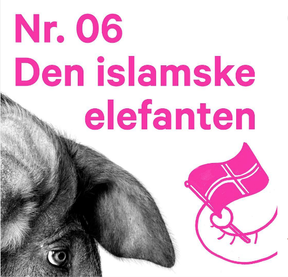 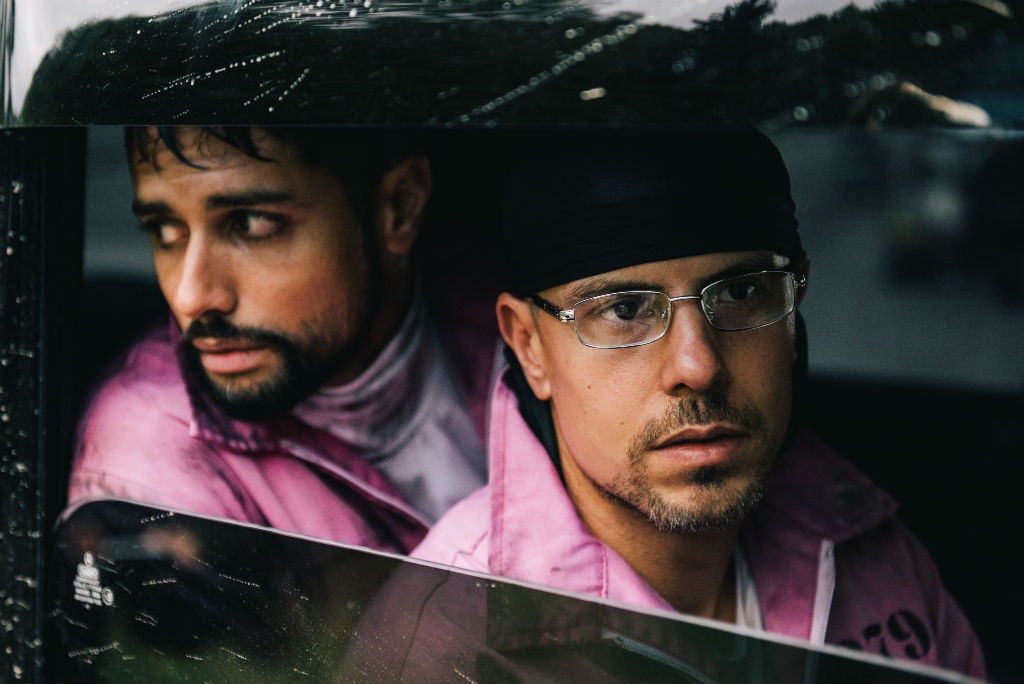 [Speaker Notes: Hvis en kilde har et innenfraperspektiv, betyr det at den beskriver religionen eller livssynet fra innsiden. Et eksempel kan være en hindu som forteller om sine egne tanker og følelser rundt sin religion. I et utenfraperspektiv beskriver man religionene og livssynene med et ståsted utenfor.]
Hva skal vi sitte igjen med?
Formål og aktør påvirker budskap
Mangfold i alle religioner
Kritisk tenkning
Populærkultur og medier er ofte dannet for kommersielle formål - det er et fokus på det som selger (E.g. sex, kontroversielle og politiske temaer)
Reflekter over innenfra/utenfraperspektiv og hvordan dette kan påvirke måten de formidler budskapet på. Har de en skjult agenda?
Vær kritisk når du leser nyhetsartikler som dekker kontroversielle tema. Tenk kildekritikk. Gir de et ensidig bilde? Er tittelen nøytral eller clickbait?
Hvis det kun er negative nyheter så kan dette bidra til stigmatisering og stereotypier
Media og populærkultur kan bidra til skjeve/feilaktige representasjoner av religioner - viktig å ikke dra alle under én kam
Kilder
Bazaz, R. (16.10.2021). Norske muslimer reagerer på politiets islam-kommentar: - Det er veldig vondt. NRK. Hentet 19.10.2021 fra https://www.nrk.no/osloogviken/norske-muslimer-reagerer-pa-politiets-islam-kommentar-etter-kongsberg-drapene-1.15691351
 
Bjarstaad; J. Y. (14.10.2021). Gjerningsmannen er en konvertitt til Islam. Hentet 13.10.2021 fra: https://direkte.vg.no/kongsberg-angrepet/news/gjerningsmannen-er-en-konvertitt-til-islam.I-4LJMXNv?utm_source=vgfront&utm_content=hovedlopet_row3_pos1

Eidhamar, L.  G., mfl. (2022). Religion og etikk: læreboken i religion og etikk for VG3. Aschehoug. 
Evjen, A. F. (25.03.23). Omar Andreas (22) endret navn for å få lærlingplass: Ligger i bakhodet hele tiden. Hentet 26.03.2023 fra  https://www.nrk.no/osloogviken/elever-med-innvandrerbakgrunn-sliter-med-a-fa-laereplass-1.16338830
Foss, Andreas B. (31.05.22). Bråthen sier han planla Kongsberg-angrepet I fire måneder. Aftenposten. Hentet den 27.10.22 fra: https://www.aftenposten.no/norge/i/0Gav1g/braathen-sier-han-planla-kongsberg-angrepet-i-fire-maaneder
Genius (u.å.) Karpe – den Islamske elefanten. Hentet fra: https://genius.com/Karpe-den-islamske-elefanten-lyrics
Hansen, T. L. (10.02.22). Vanskeligere å få jobbintervju med utenlandsk navn. Forskning.no. Hentet den 13.03.23 fra https://forskning.no/arbeid-institutt-for-samfunnsforskning-ledelse-og-organisasjon/vanskeligere-a-fa-jobbintervju-med-utenlandsk-navn/731093
Hansen, T. S. T. & Eira, B. R. (09.02.21). 3 av 4 unge samer har opplevd diskriminering. NRK. Hentet 13.03.23 fra: https://www.nrk.no/sapmi/3-av-4-unge-samer-har-opplevd-diskriminering-_-tallene-overrasker-ikke-den-samiske-youtuberen-1.15325388
Hartman, T., Hart, S., Marte, J. & Schneider H. (N.D.) The Race Gap: Black - White. Reuters Graphics.  https://graphics.reuters.com/GLOBAL-RACE/USA/nmopajawjva/#0
Hvitmyhr, B. L. & Elgaeen, V. (20.10.21). Reagerer på konverteringsfokus etter Kongsberg-angrepet. VG. Hentet 10.10.21 fra: https://www.vg.no/nyheter/innenriks/i/Qy9reR/reagerer-paa-konverteringsfokus-etter-kongsberg-angrepet
Ighoubah, Farid. (25.02.22). Slik forklarer Espen Andersen Bråthen de fem Kongsberg-drapene. Nettavisen. Hentet 20.10.22 fra  https://www.nettavisen.no/nyheter/slik-forklarer-espen-andersen-brathen-de-fem-kongsberg-drapene/s/12-95-3424277934
Kilder (fortsettelse)
Karpe. (05.06.16). Den islamske elefanten (Offisiell karaokevideo) [Videoklipp] https://www.youtube.com/watch?v=Qns_0JJECvs&ab_channel=Karpe

Kulturdepartementet. (2020). Handlingsplan mot diskriminering av og hat mot muslimer 2020-2023 (Publikasjonskode: V-1020 B). Hentet fra https://www.regjeringen.no
 
Nordby, Kristin J. (06.06.16). Karpe Diem tar et oppgjør med fordommene: #jesuismuslimjævel #innvandrerdrit. Aftenbladet. Hentet fra: https://www.aftenbladet.no/kultur/i/ovPz0/karpe-diem-tar-et-oppgjoer-med-fordommene-jesuismuslimjaevel-innvandrerdrit
Nordli, Tuva G. (21.03.12) Muslimer trakassert etter 22. juli. NRK. Hentet fra: https://www.nrk.no/osloogviken/muslimer-trakassert-etter-22.juli-1.8043506
NRK. (03.11.22). Slik er NRK organisert. Hentet 28.10.22 fra: https://www.nrk.no/informasjon/slik-er-nrk-organisert-1.6511619
 
Orgeret, Kristin S. (19.05.21). Kildekritikk. Hentet 25.10.22 fra: https://snl.no/kildekritikk
Renold, T. C. (18.09.21). Utenlandsklingende navn fikk mest stryk. Avisa Oslo. Hentet 13.03.23 fra https://www.ao.no/uten-lands-klin-gen-de-navn-fikk-mest-stryk/s/5-128-177172
VG. (u.å.). Informasjon om Schibsted. Hentet 27.10.22 fra: https://www.vg.no/informasjon/om-schibsted
Wolff-Hansen, E. S. (04.03.2020). Representasjon og mangfold i mediene. Hentet 15.04.2023 fra https://ndla.no/nb/subject:1:058bdbdb-aa5a-4a29-88fb-45e664999417/topic:1:0c9ce0dc-3863-4e03-a2df-a1480a4e929c/topic:1:94ceef85-9325-4c6b-82fb-2434ce5e2817/resource:f49d2466-35c5-43bc-8386-1f791a5c1ac3
Bildekilder
MEPs condemn racism and police violence in debate on George Floyd’s death | News | European Parliament
Debatten om strukturell rasisme er langt mer polarisert enn den behøver å være
The Disturbing Resilience of Scientific Racism | Science| Smithsonian Magazine
Simple Strategies for Combating Microaggressions in the Workplace - ACEP Now
What Are Microaggressions?
Verbal jiujitsu, disarming and other tips for dealing with microaggressions
Discrimination Affects Employee Productivity & Performance
"www.emanu.se" (Equality Hurdles)
The other pandemic: Systemic racism and its consequences – Equinet